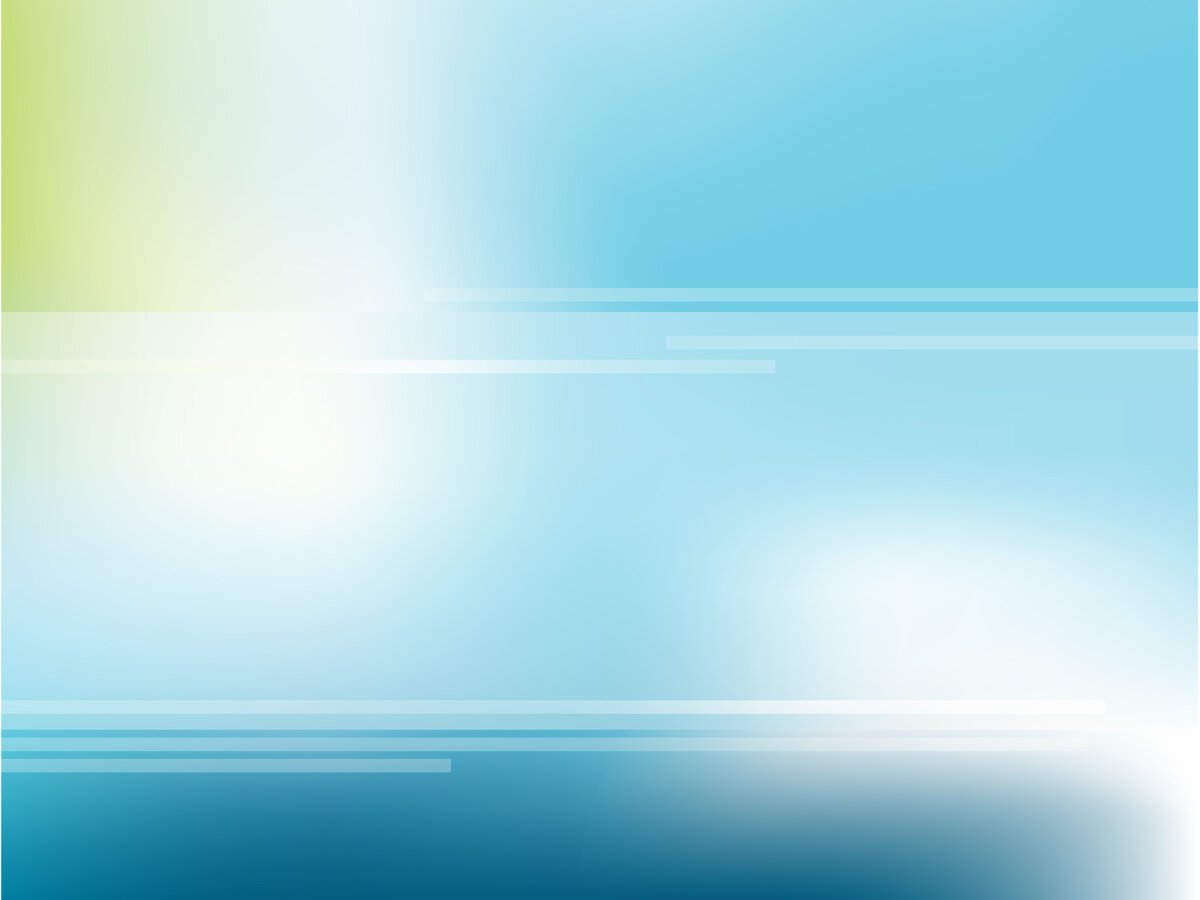 муниципальное автономное дошкольное образовательное  учреждение
 «Центр развития ребёнка- детский сад № 50» городского округа Самара
Россия, 443020, Самарская обл., г. Самара, ул. Ленинская 82,
тел.: 332-38-32; факс: 333-71-36; e-mail: mdoy50.89@mail.ru
Проект «Русские богатыри-защитники земли русской»
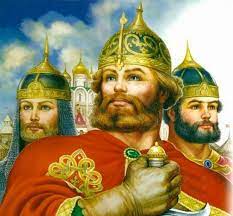 Выполнила:
музыкальный руководитель Лапина С.П.
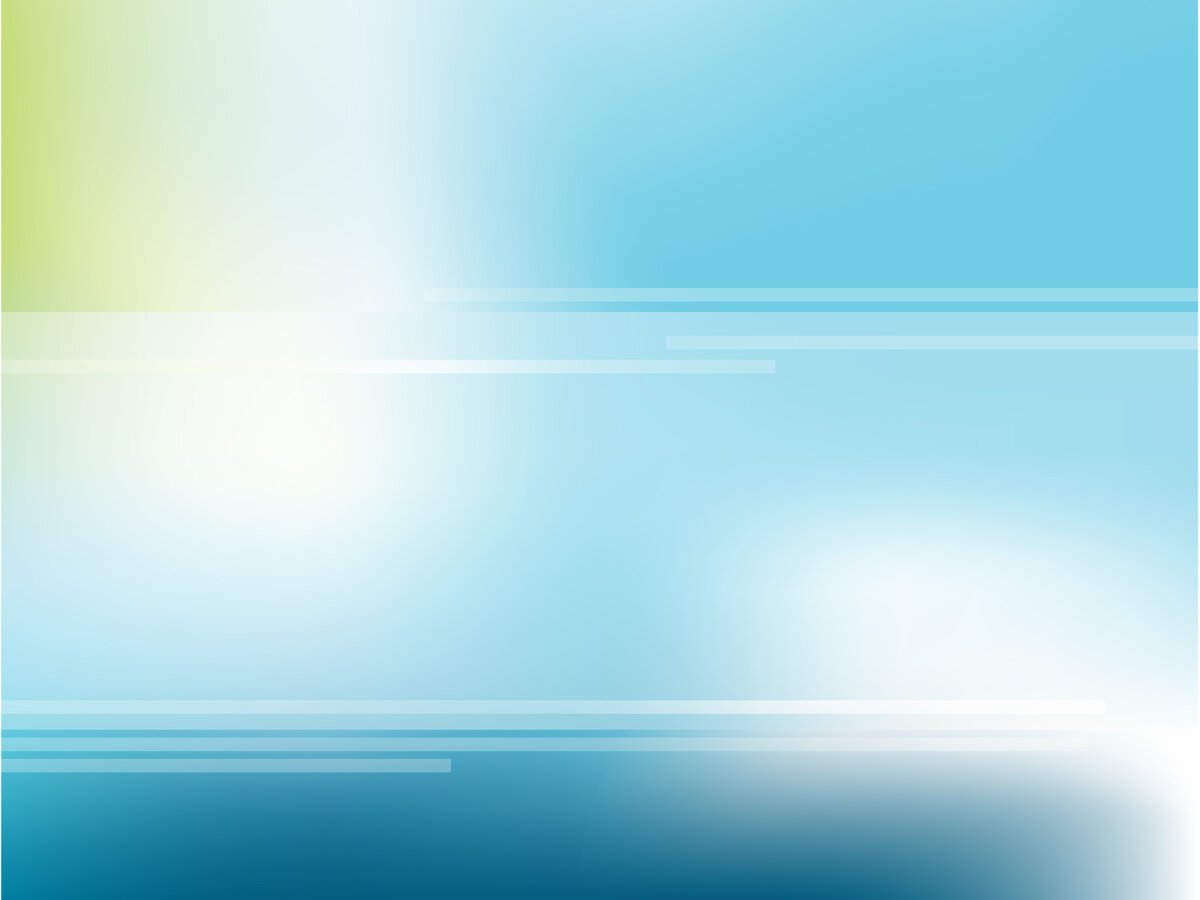 Актуальность
Любовь к Отечеству , является  яркой чертой русского национального духа. 
Привязанность к родной земле, своему народу, пережитой им истории, 
достижениям культуры, всегда сказывалась неотъемлемой от традиций национального образа жизни.
       Одним из проявлений любви к Родине и преданности ей- патриотизм, т.е готовность человека встать на её  защиту, чему не мало примеров в истории нашей страны. Как например русские богатыри.
       Но к сожалению, настоящих  патриотов остаётся всё меньше. И поэтому было принято решение коллективом педагогов через легенды, былины, через яркие исторические события и богатырские подвиги, воспетыми в летописях вызвать стремление быть похожими на наших великих предков ,осознать себя их частью, любить и уважать семью, товарищей, окружающих.
       2022 год объявлен  в России Годом народного искусства и культурного наследия народов. Это послужило поводом для реализации педагогического проекта 
«Русские богатыри- защитники земли русской»
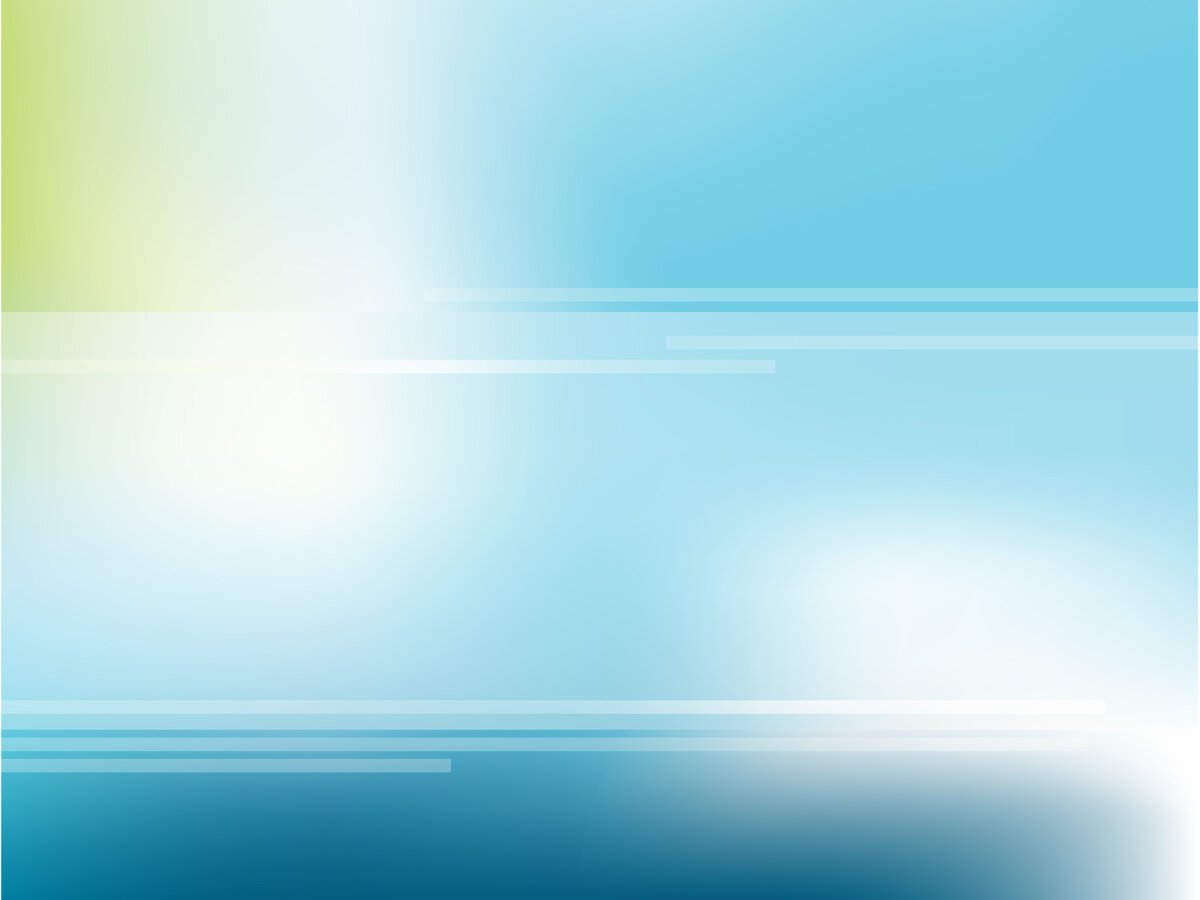 Кто из вас знает, 
а кто такие богатыри?
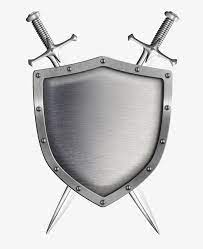 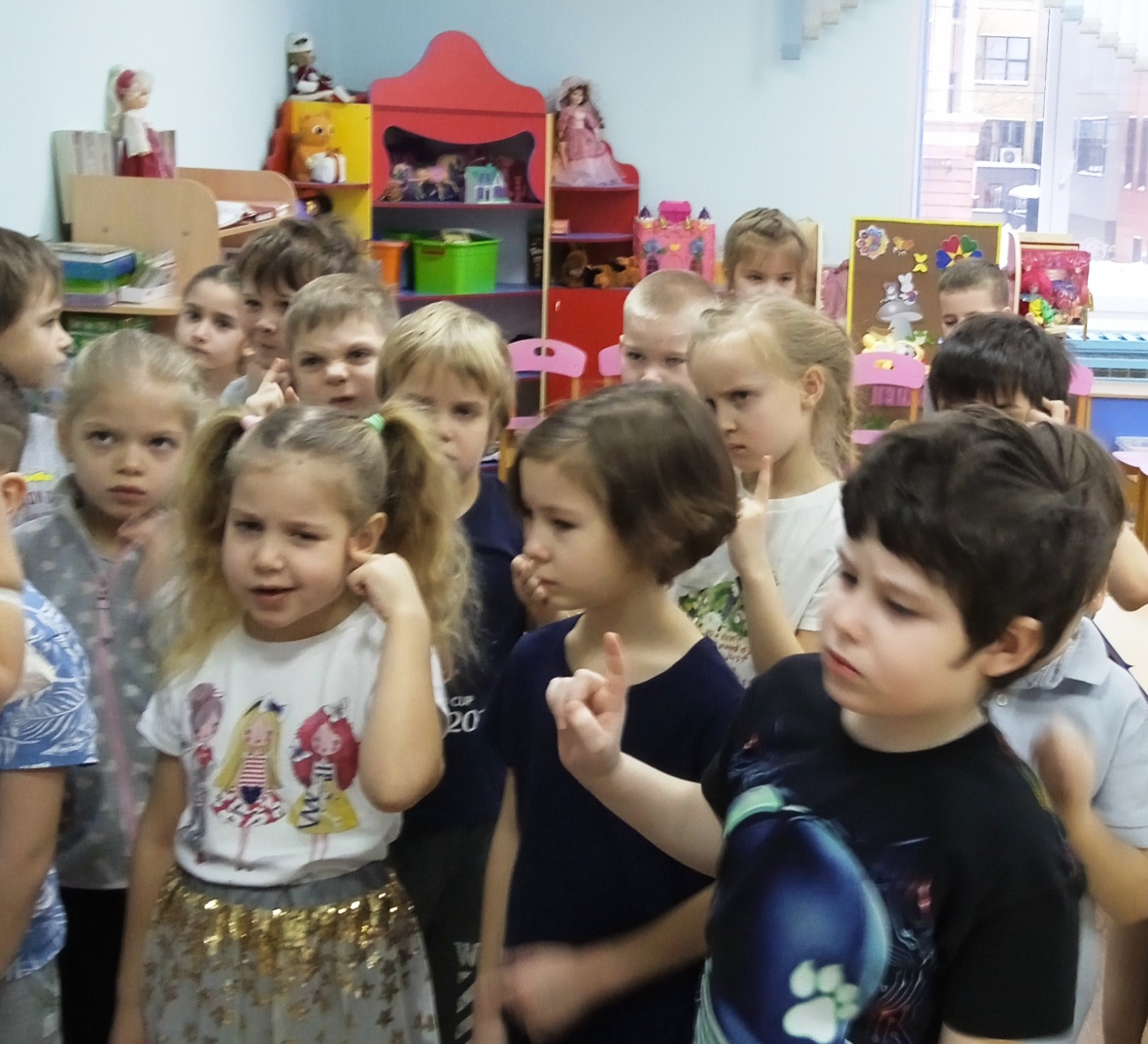 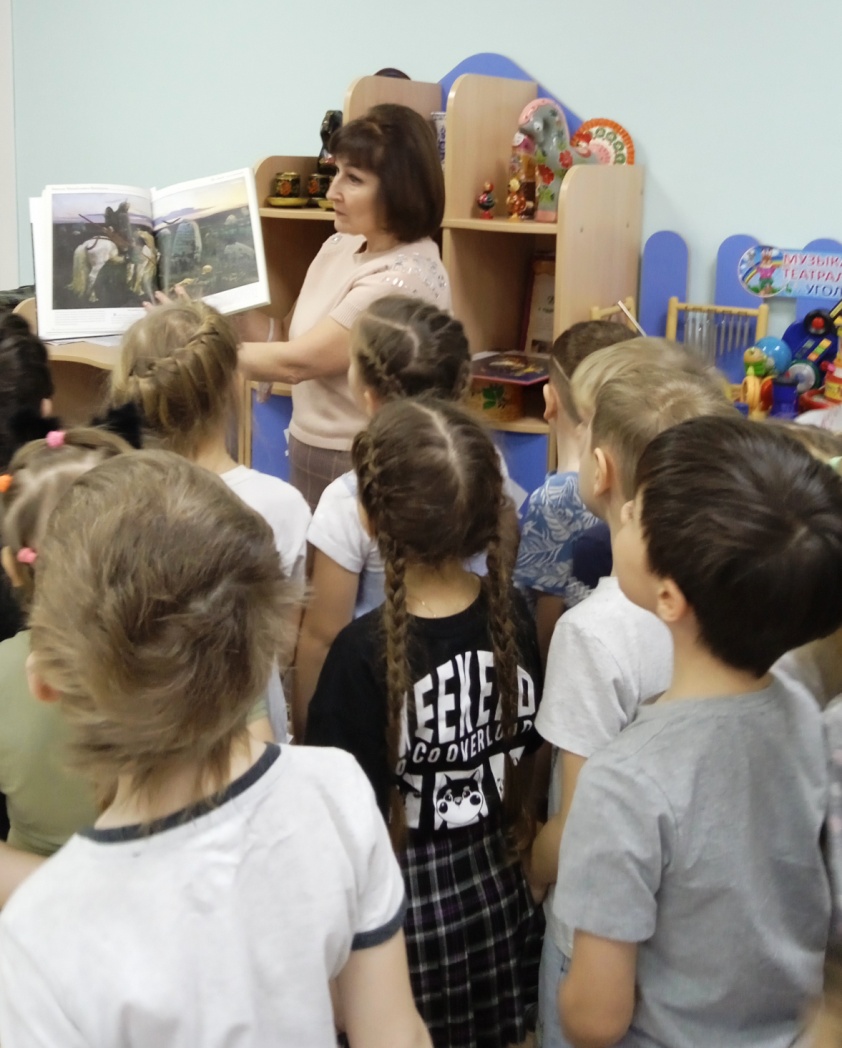 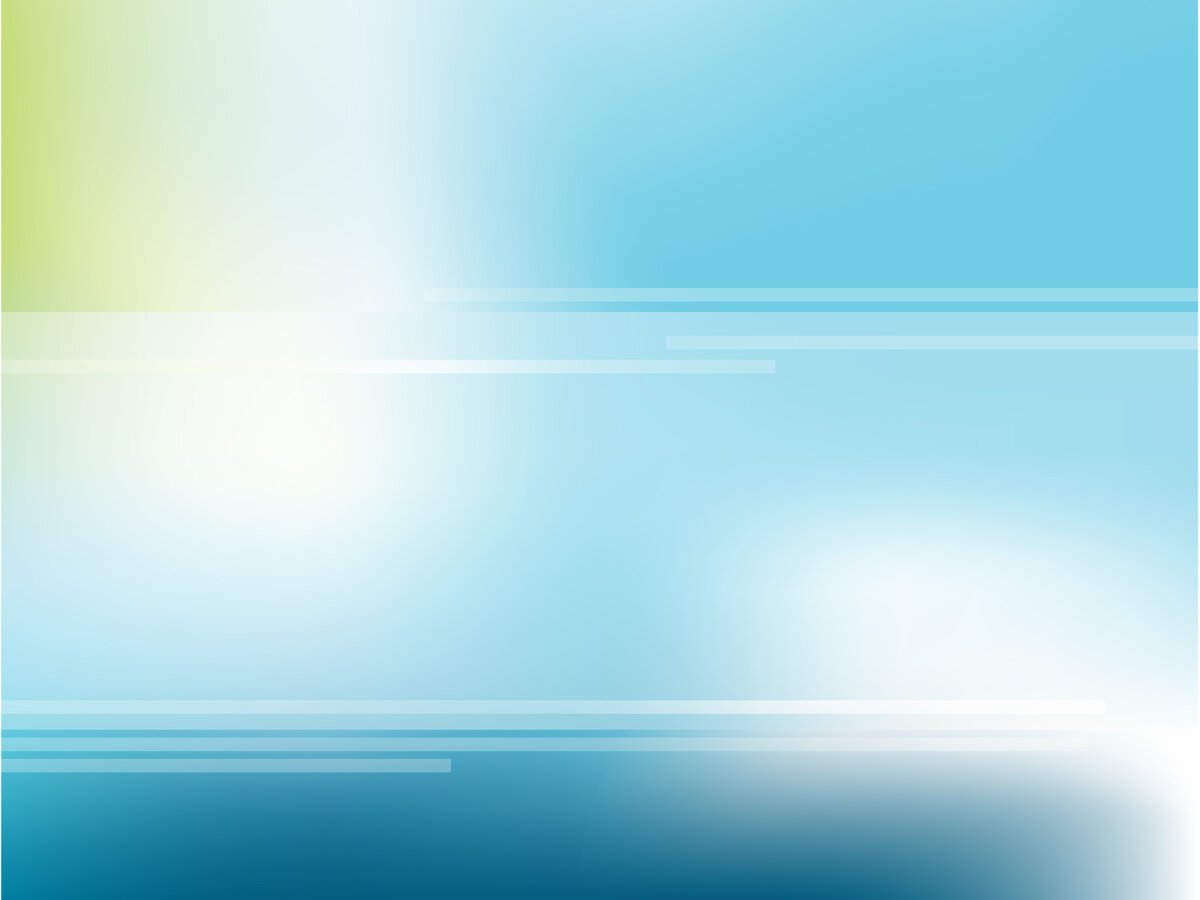 Познавательный досуг, организованный педагогом 
с презентацией
« Богатыри- защитники земли русской»
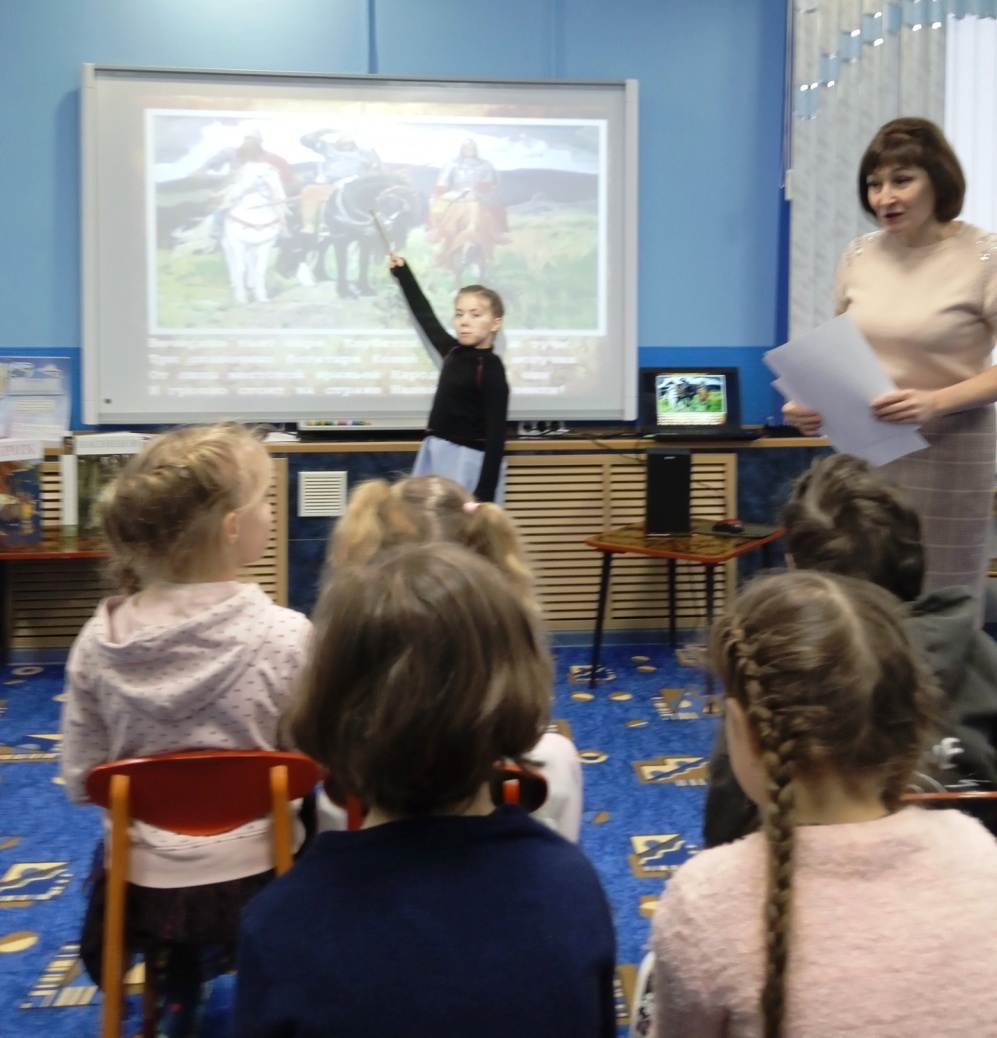 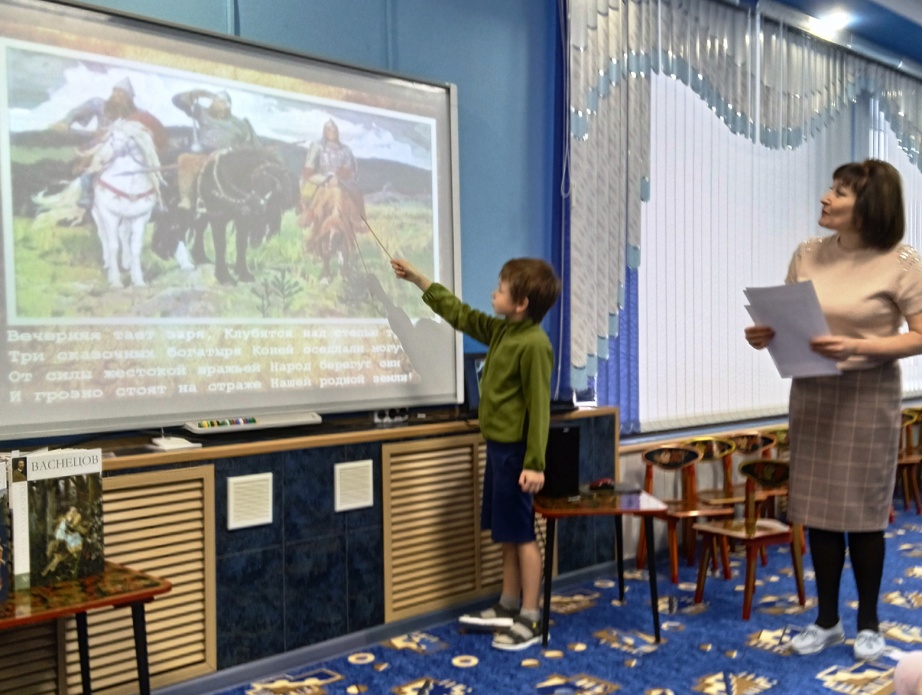 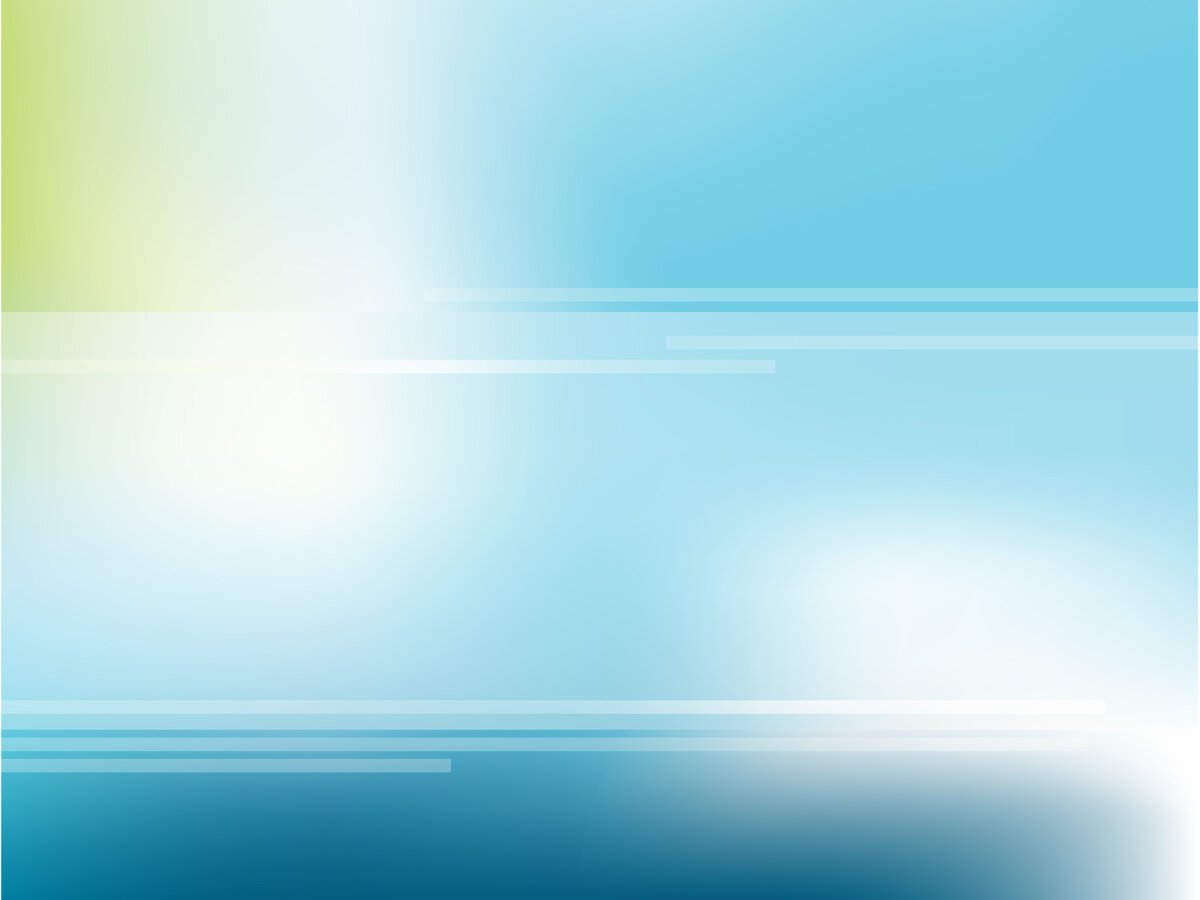 Книги из домашней библиотеки
Пополнение группового литературного уголка книгами по теме
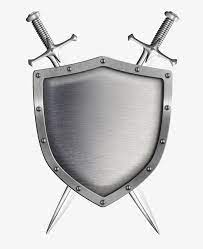 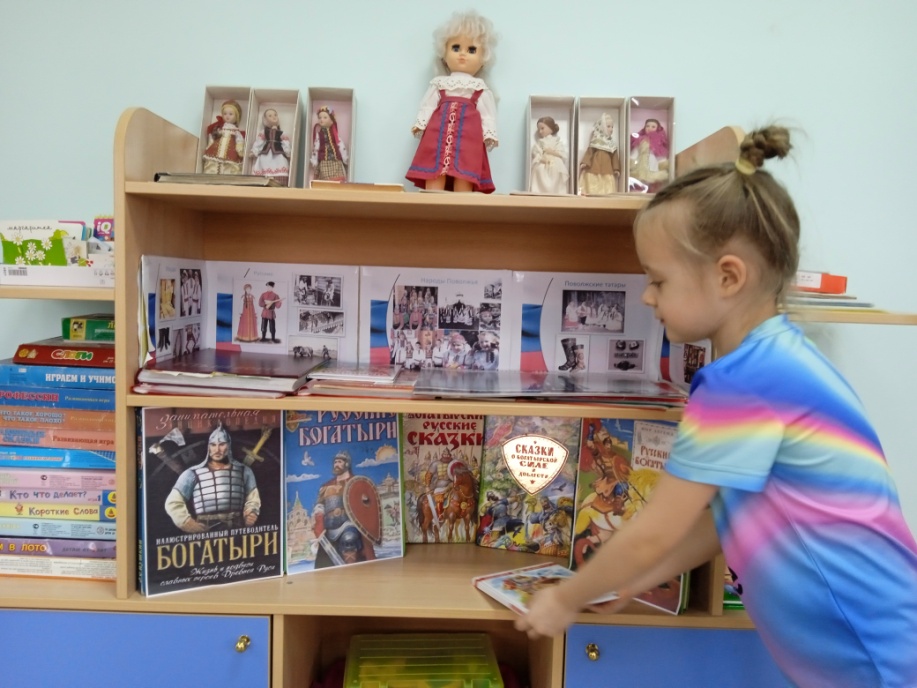 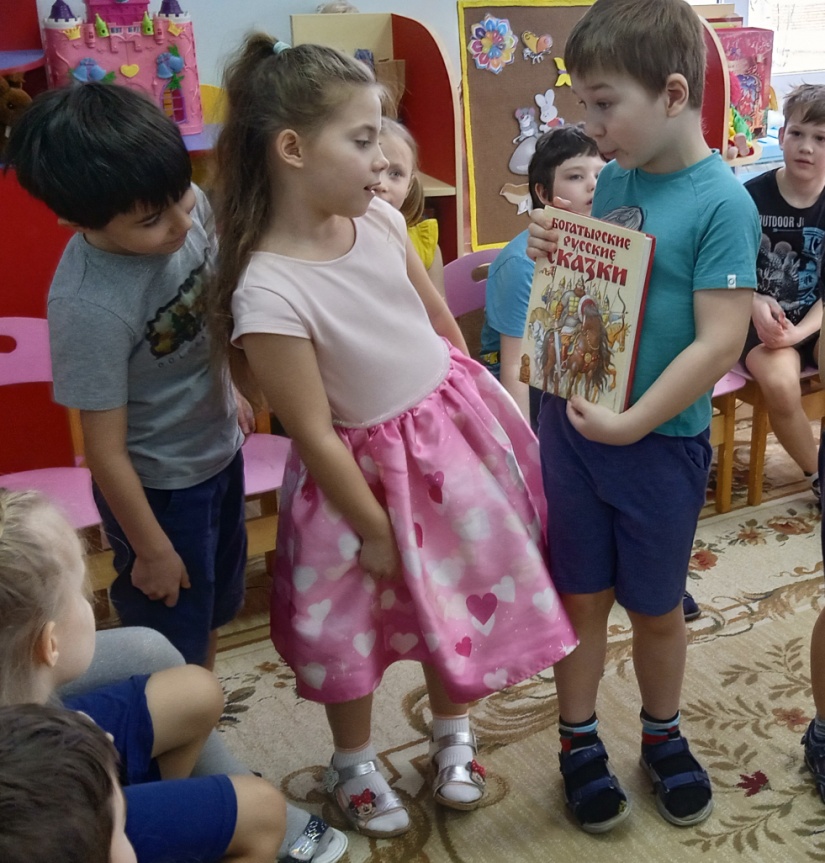 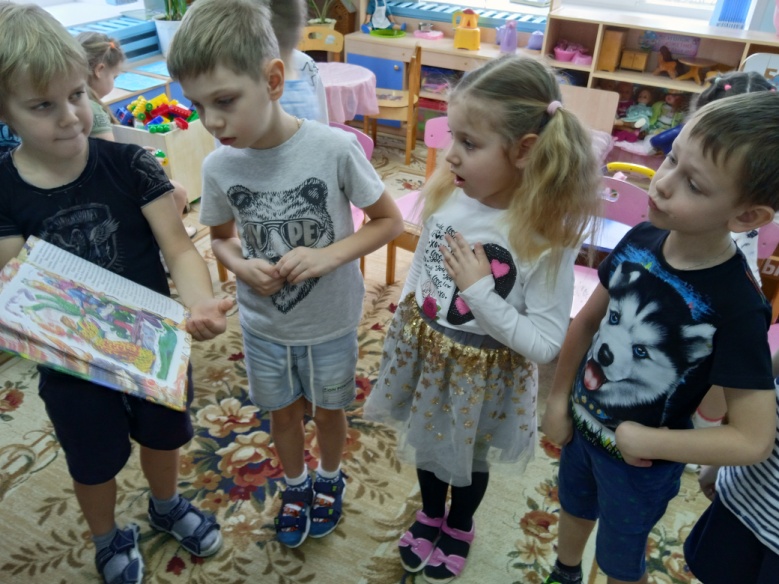 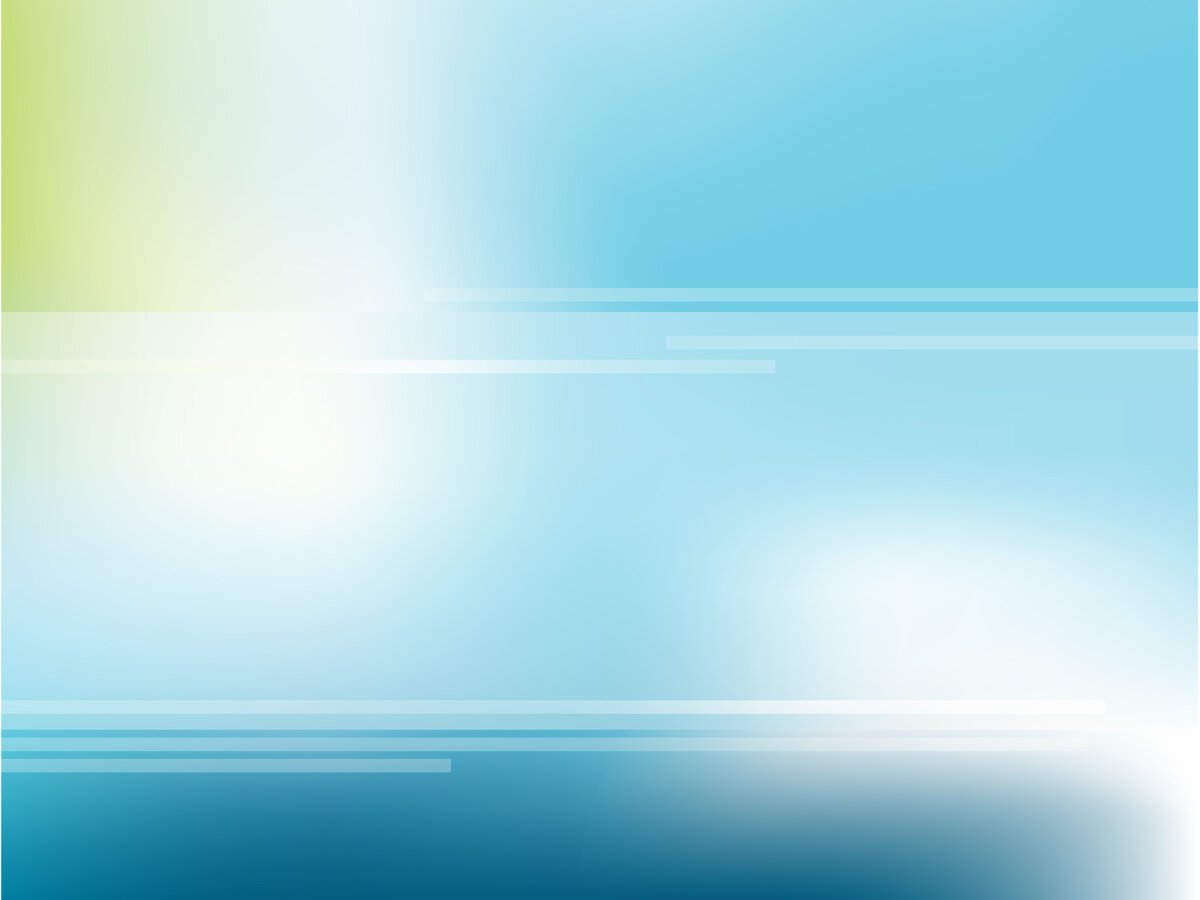 Самостоятельное чтение 
и рассматривание иллюстраций к былинам
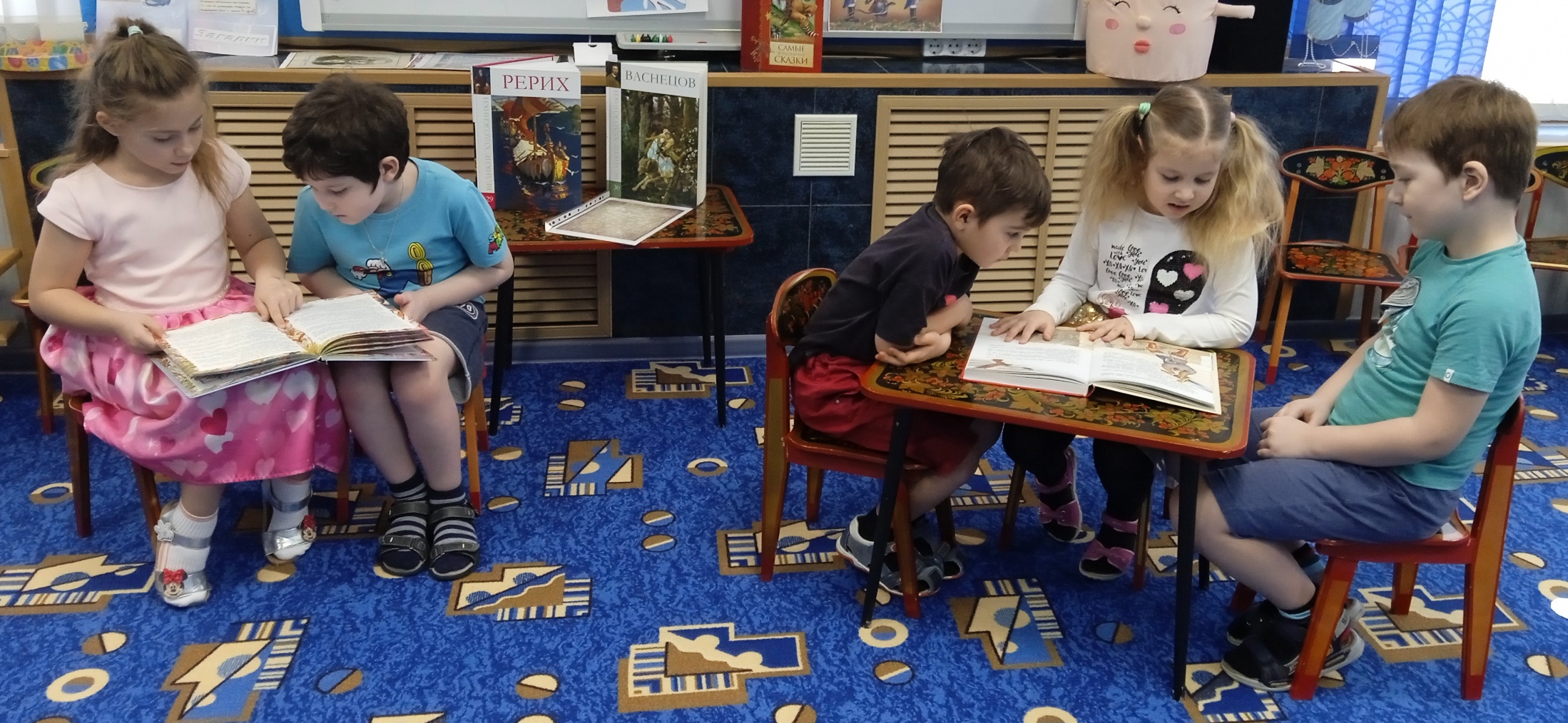 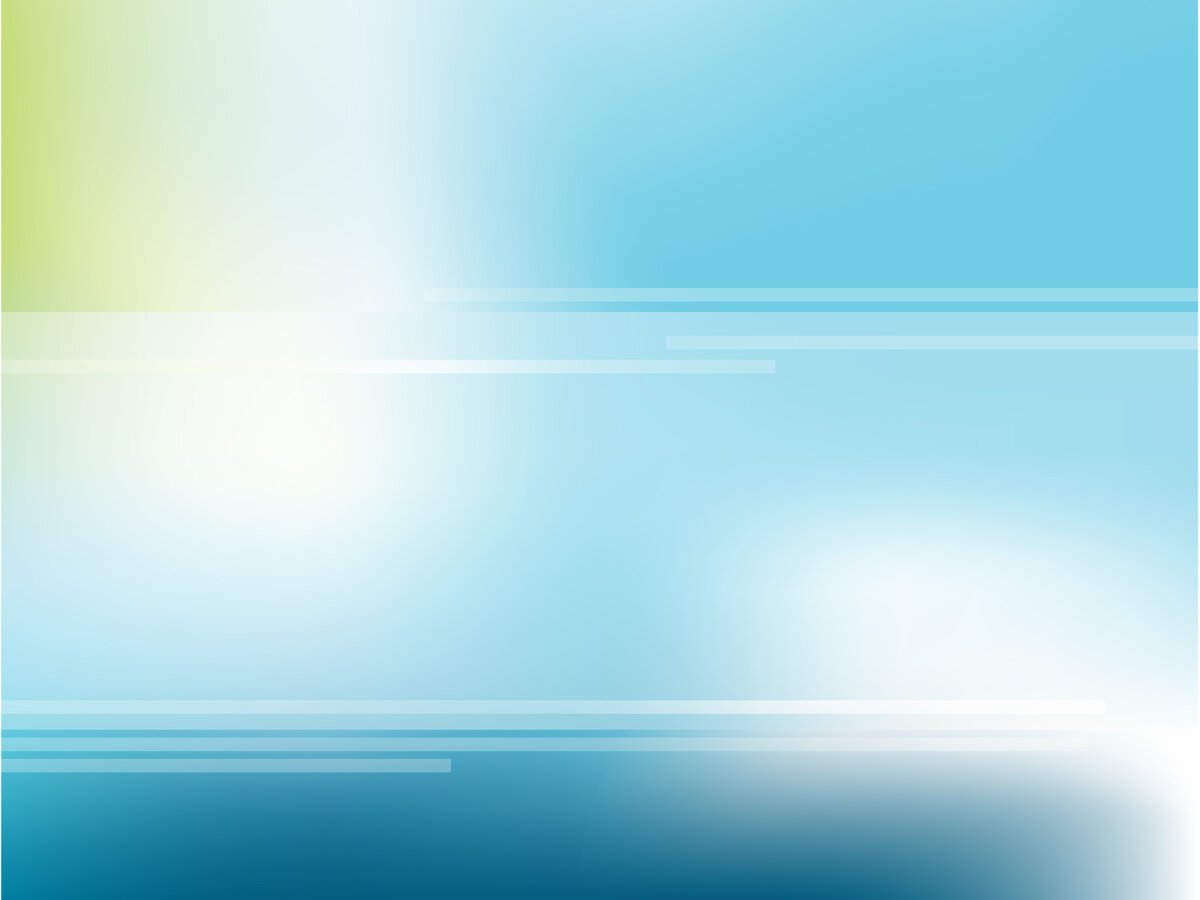 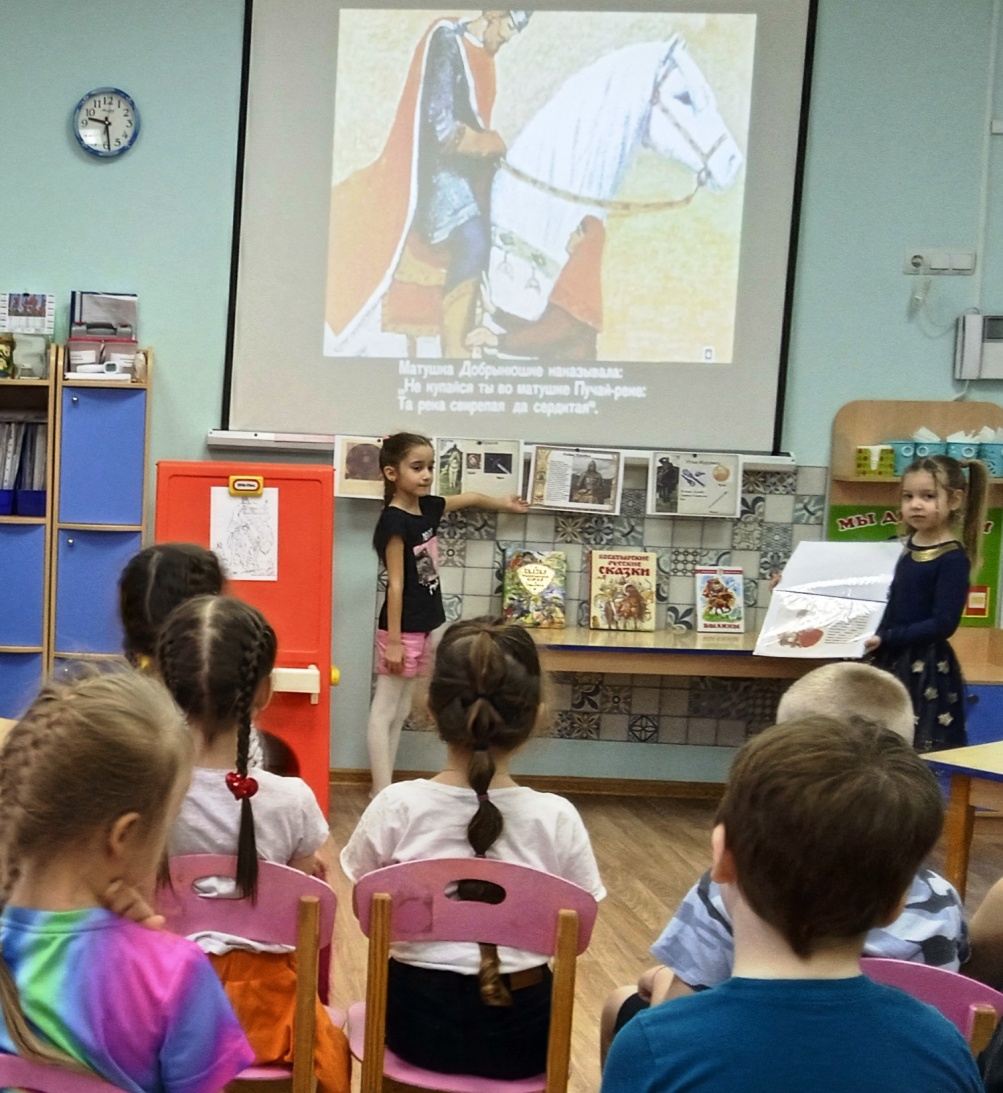 Беседа педагога в группе об эпохе Древней Руси 
с демонстрацией презентации
Просмотр былины «Добрыня и змей»
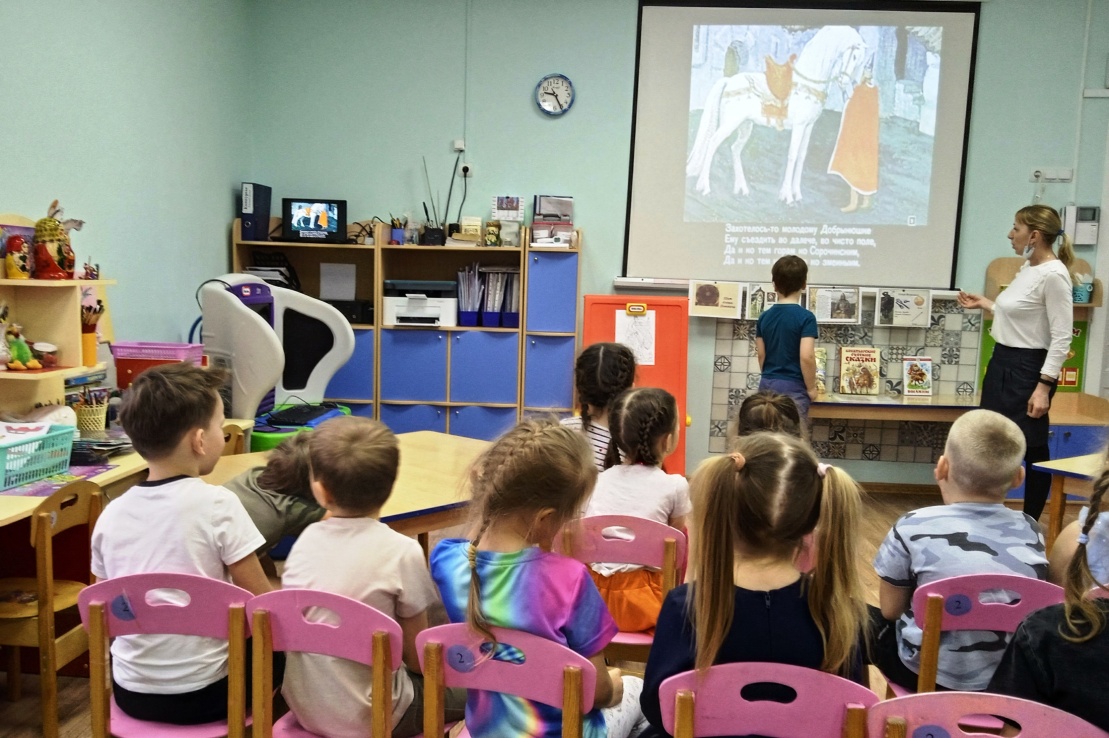 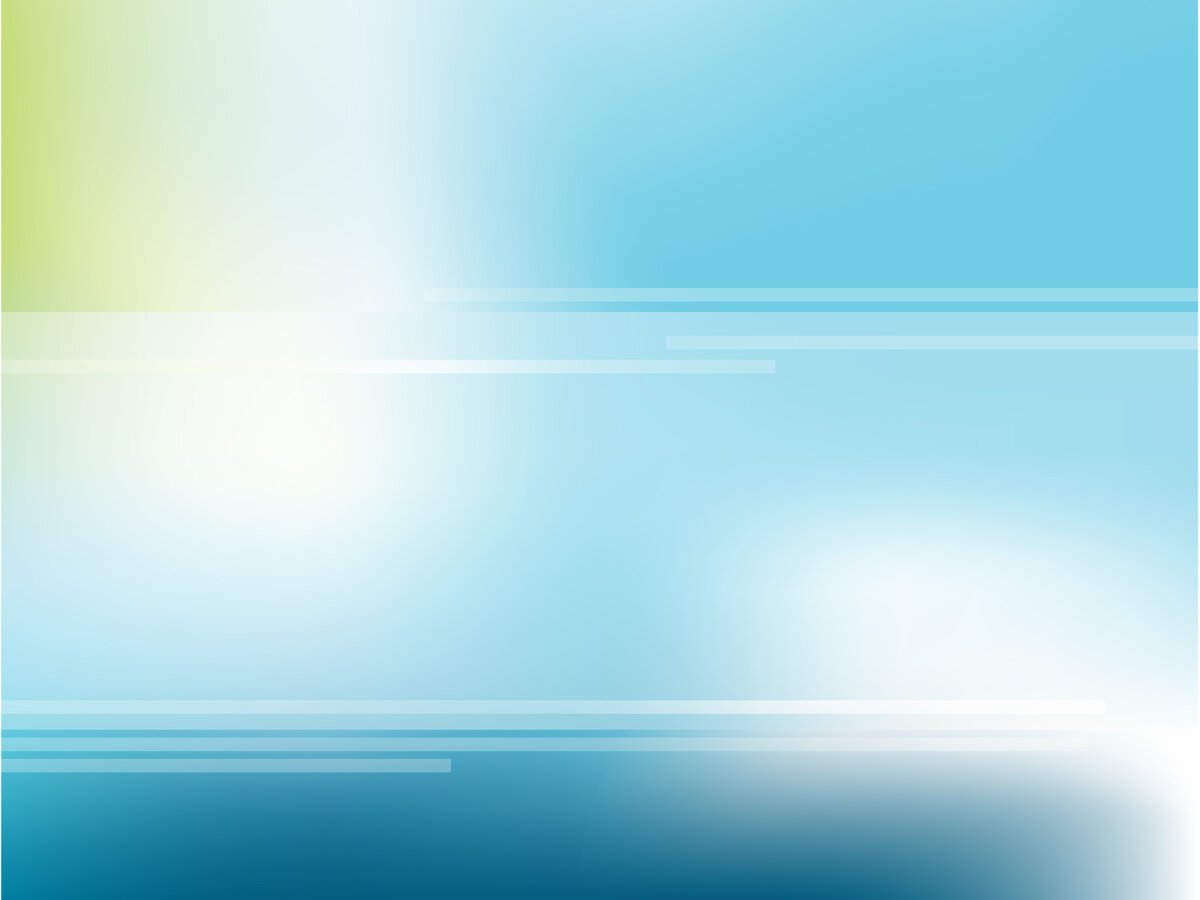 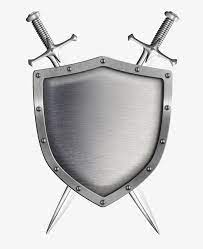 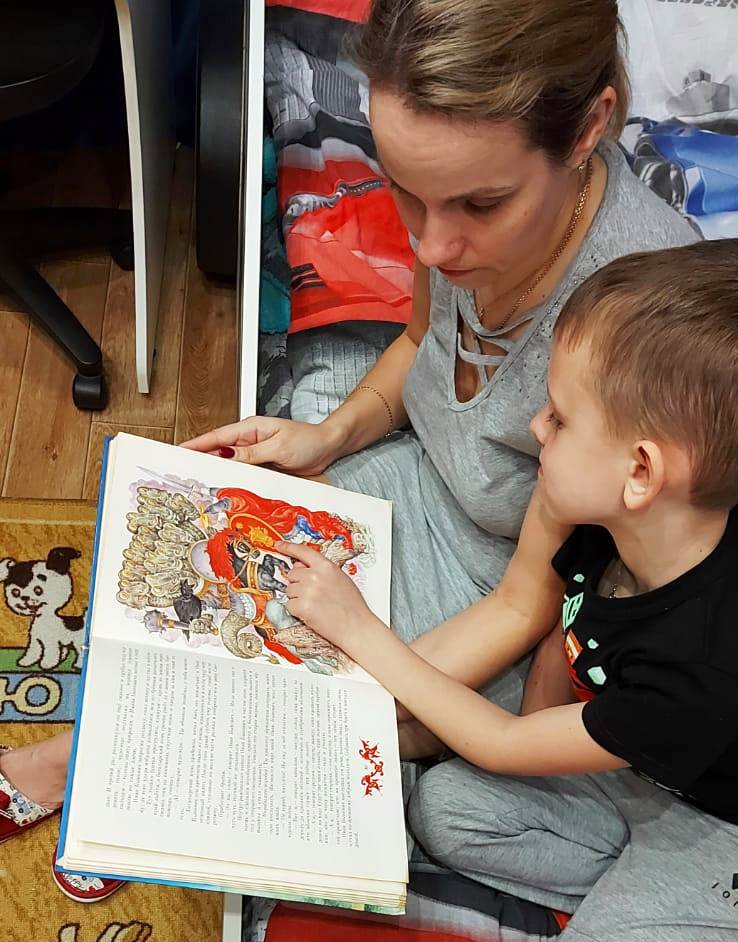 Взаимодействие с родителями 
по изучению темы
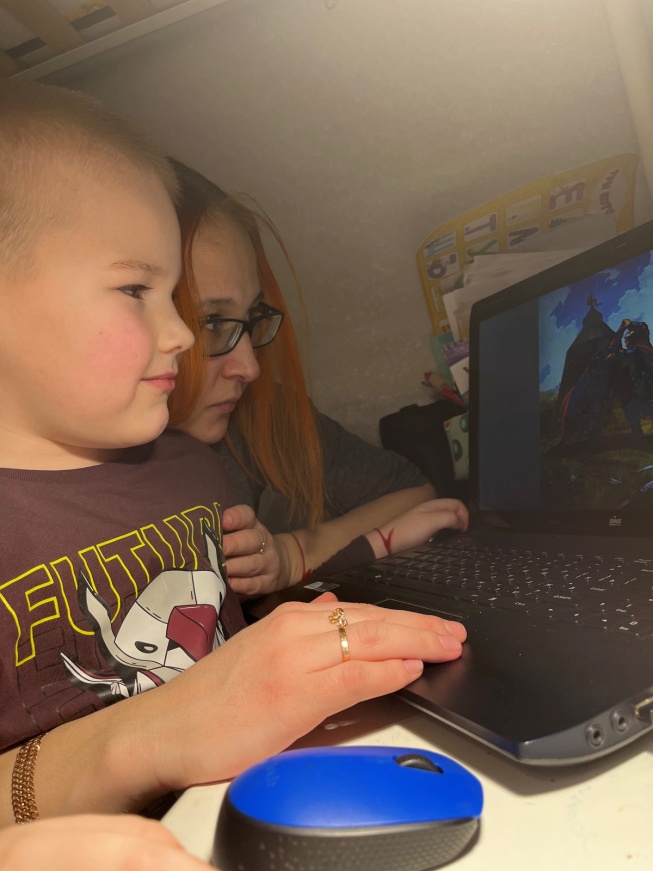 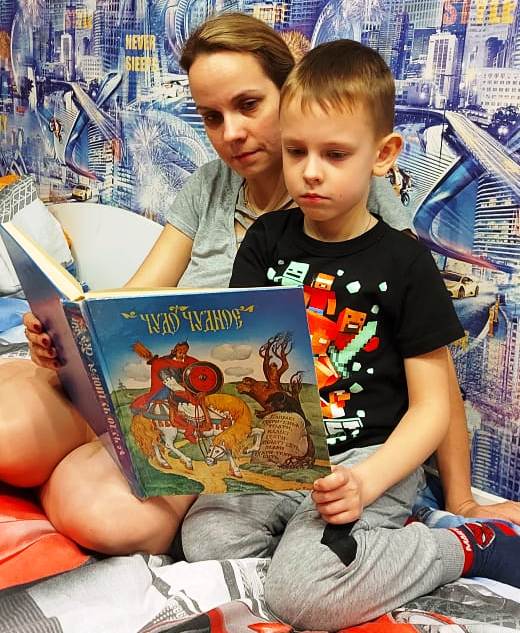 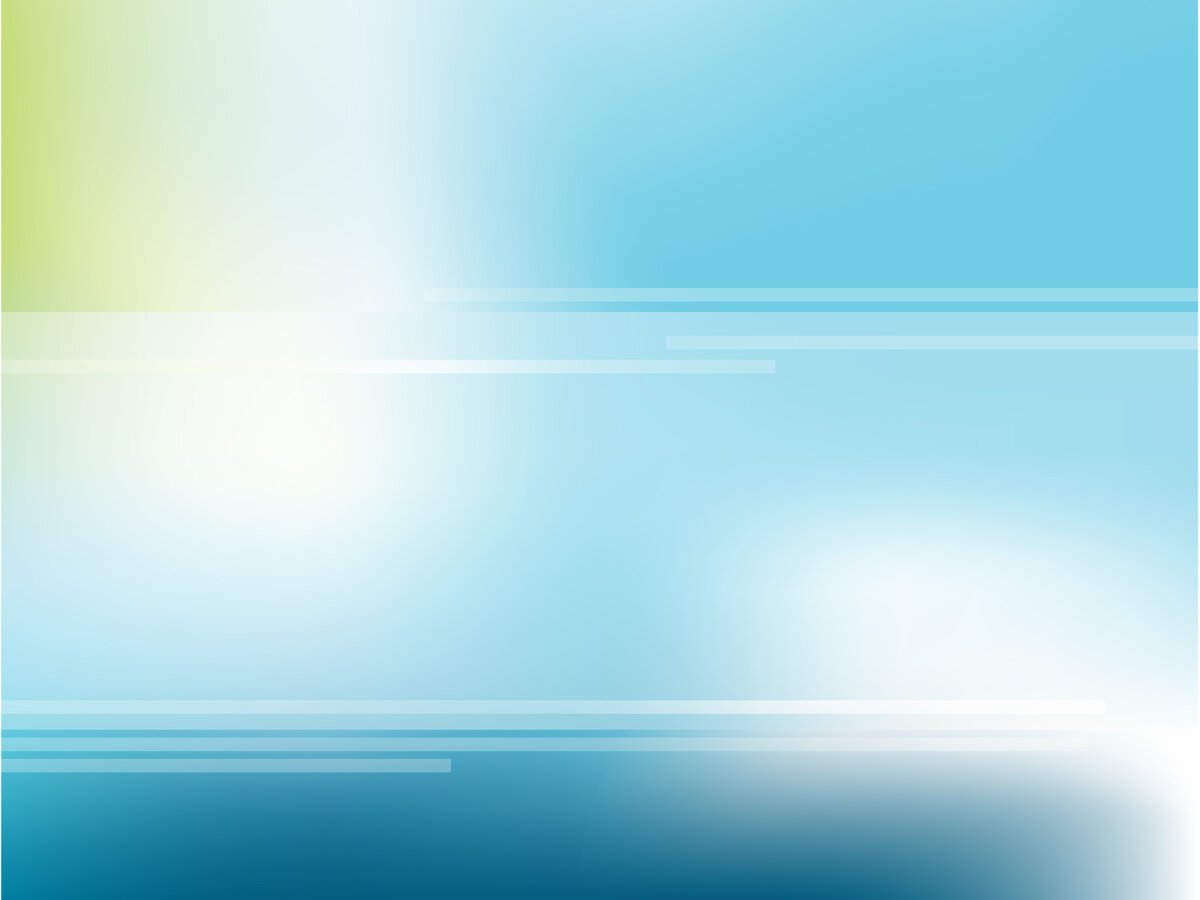 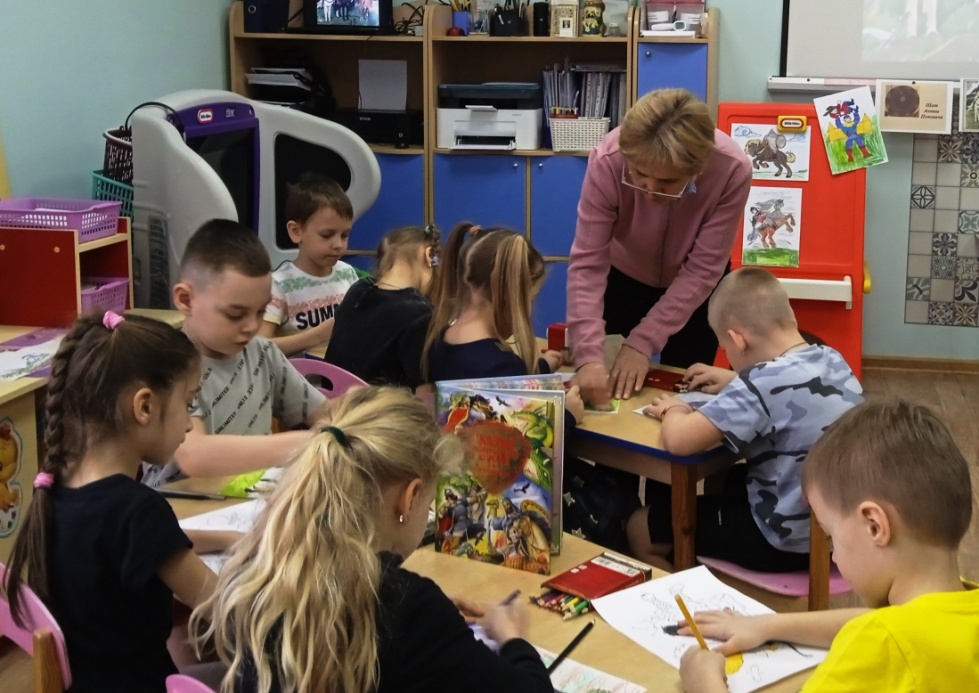 НОД Рисование «Богатыри земли русской»
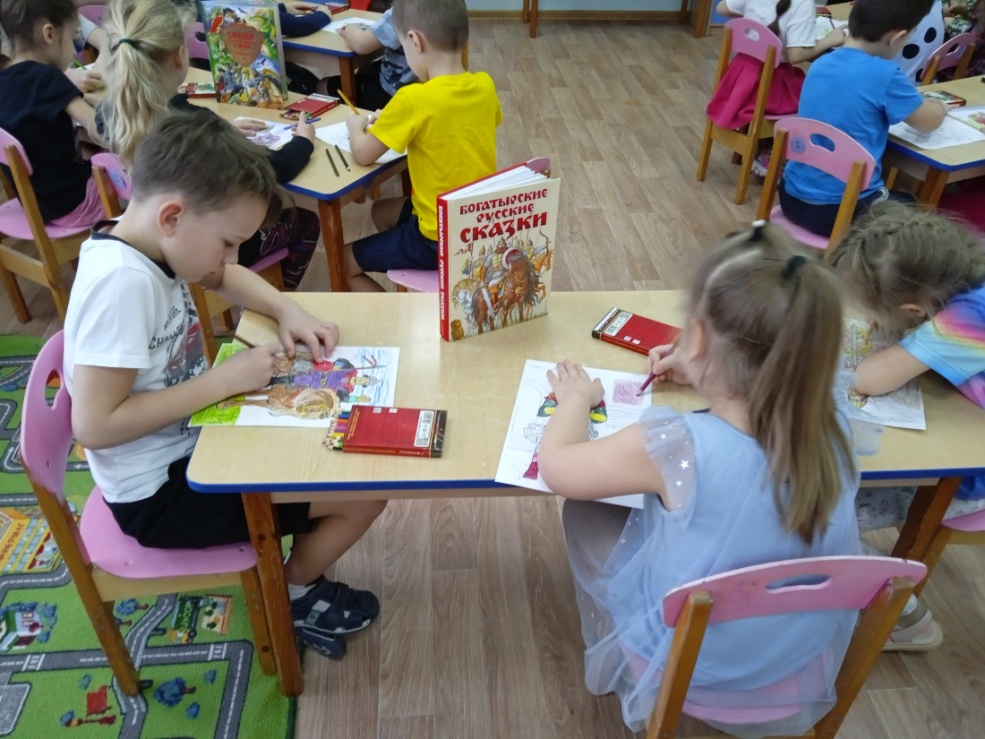 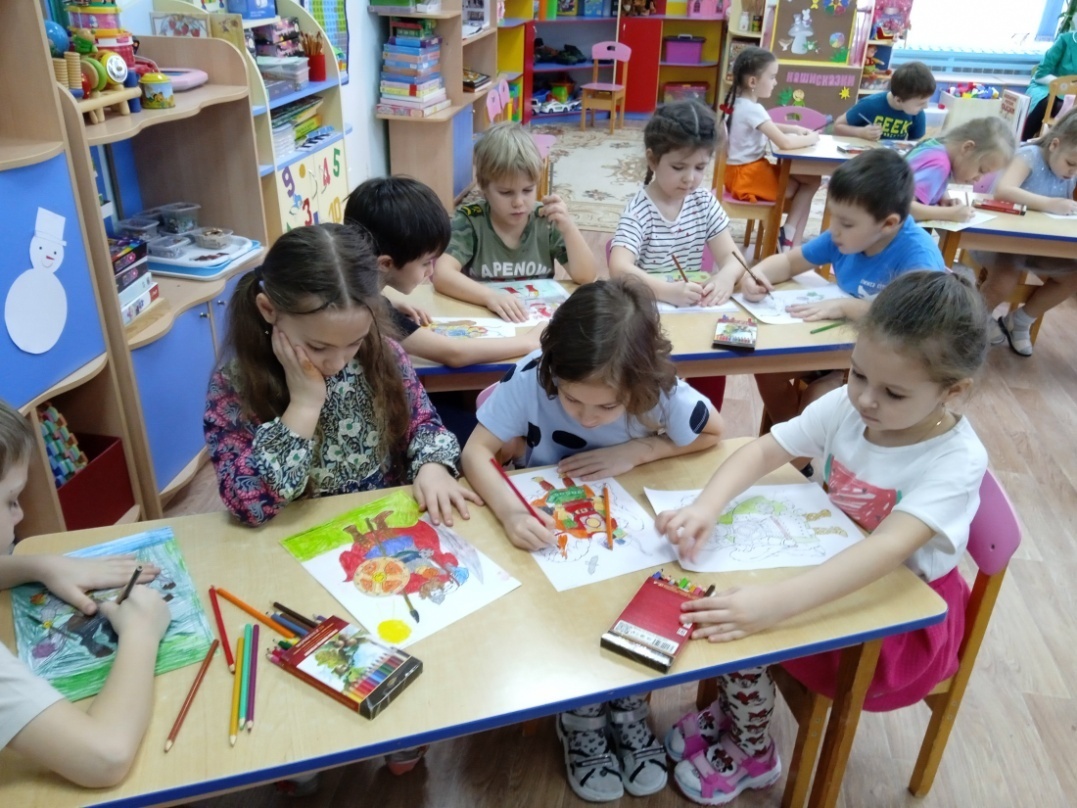 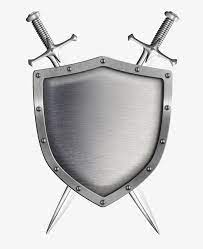 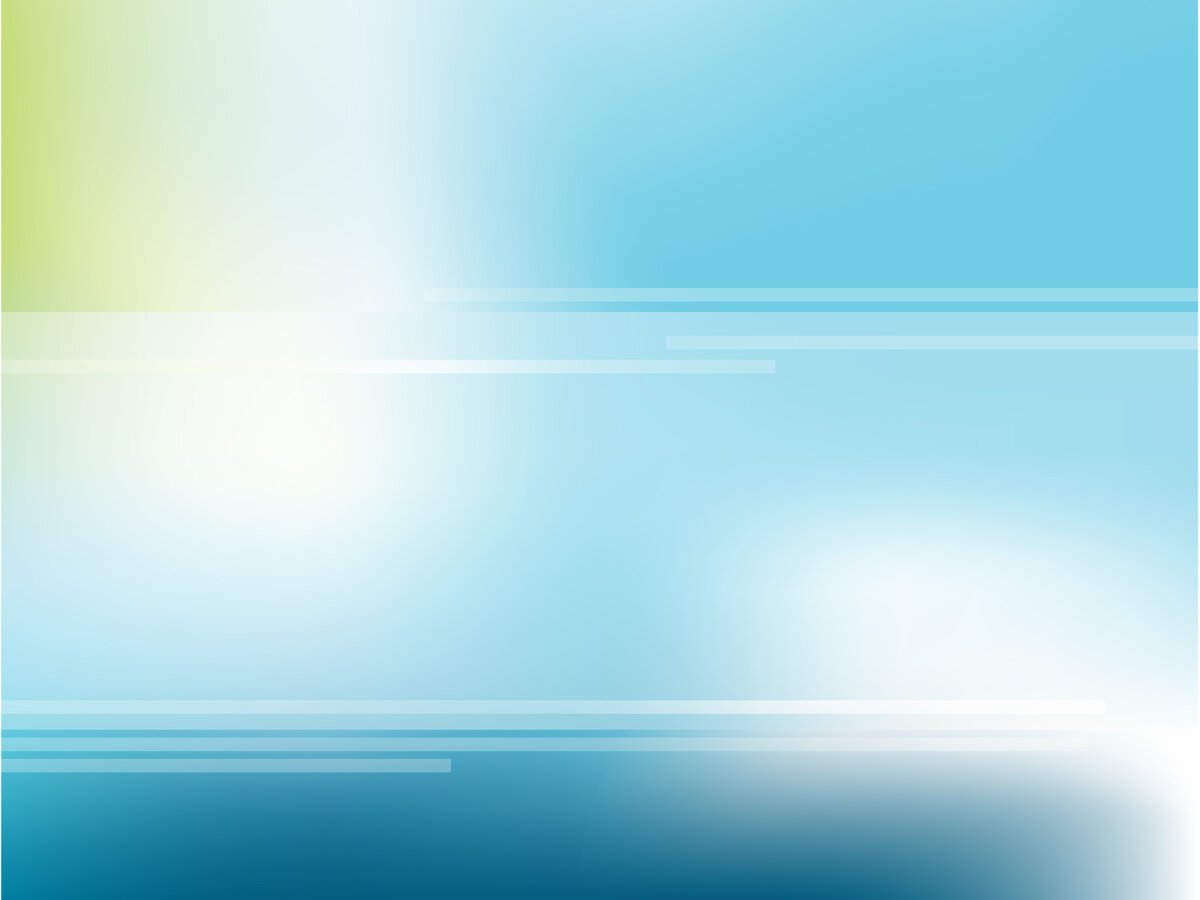 Выставка детских работ «Русские богатыри»
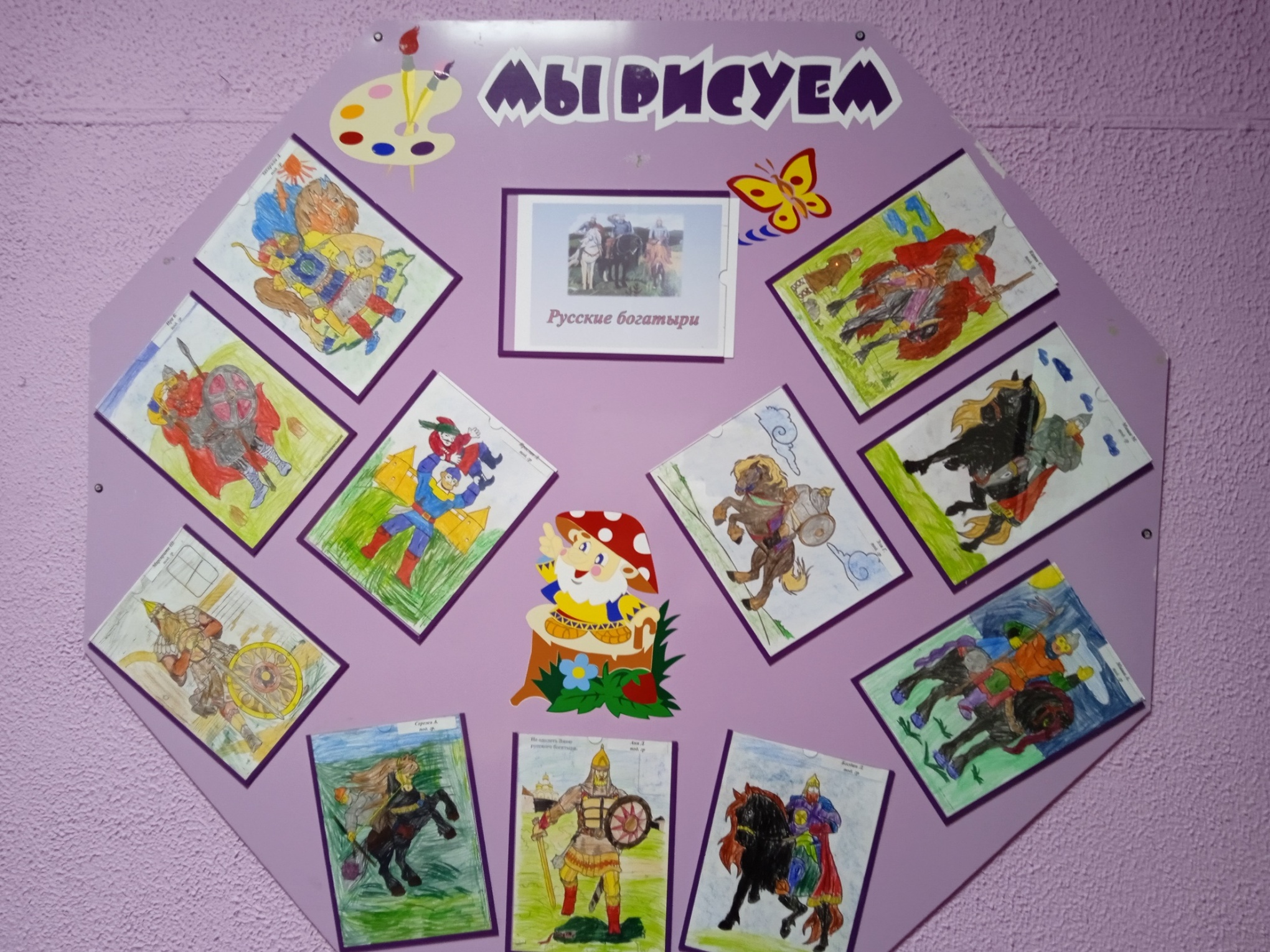 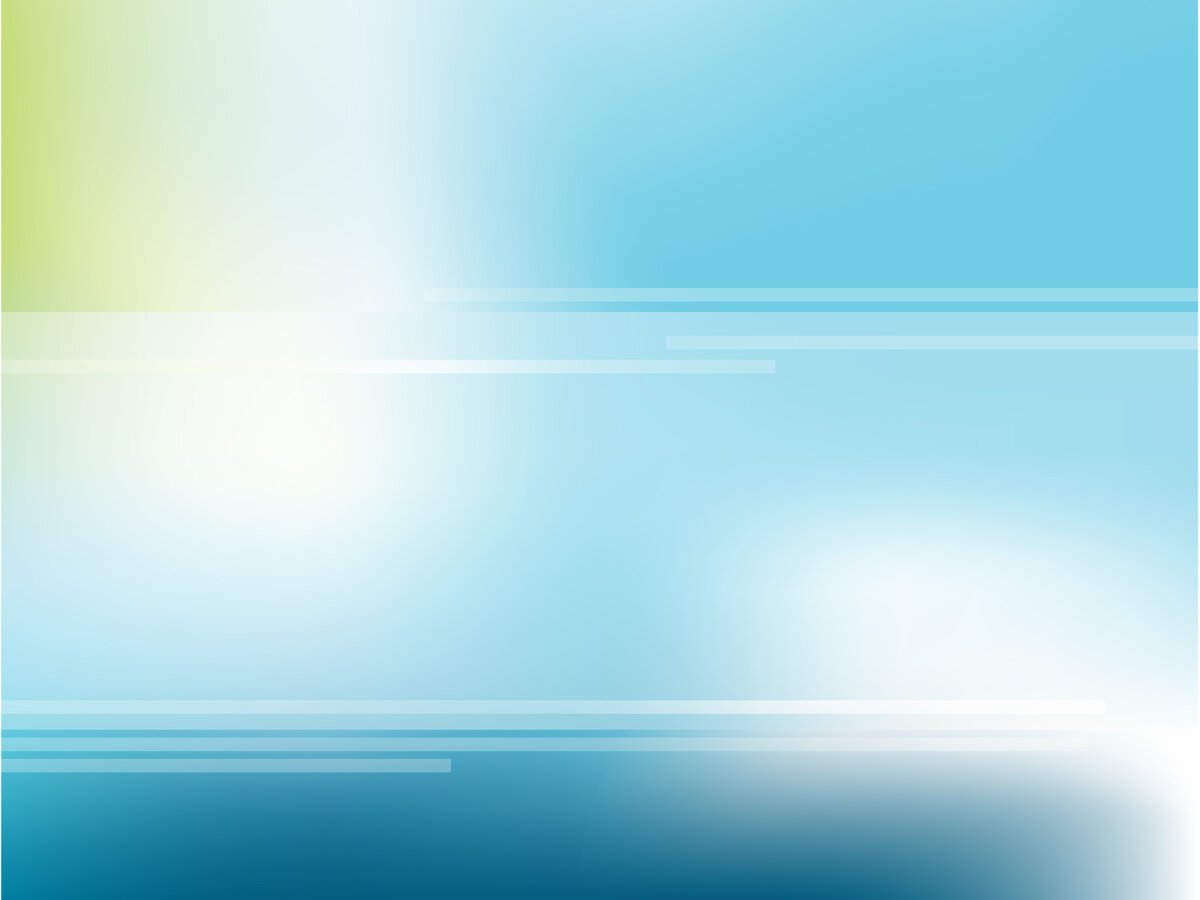 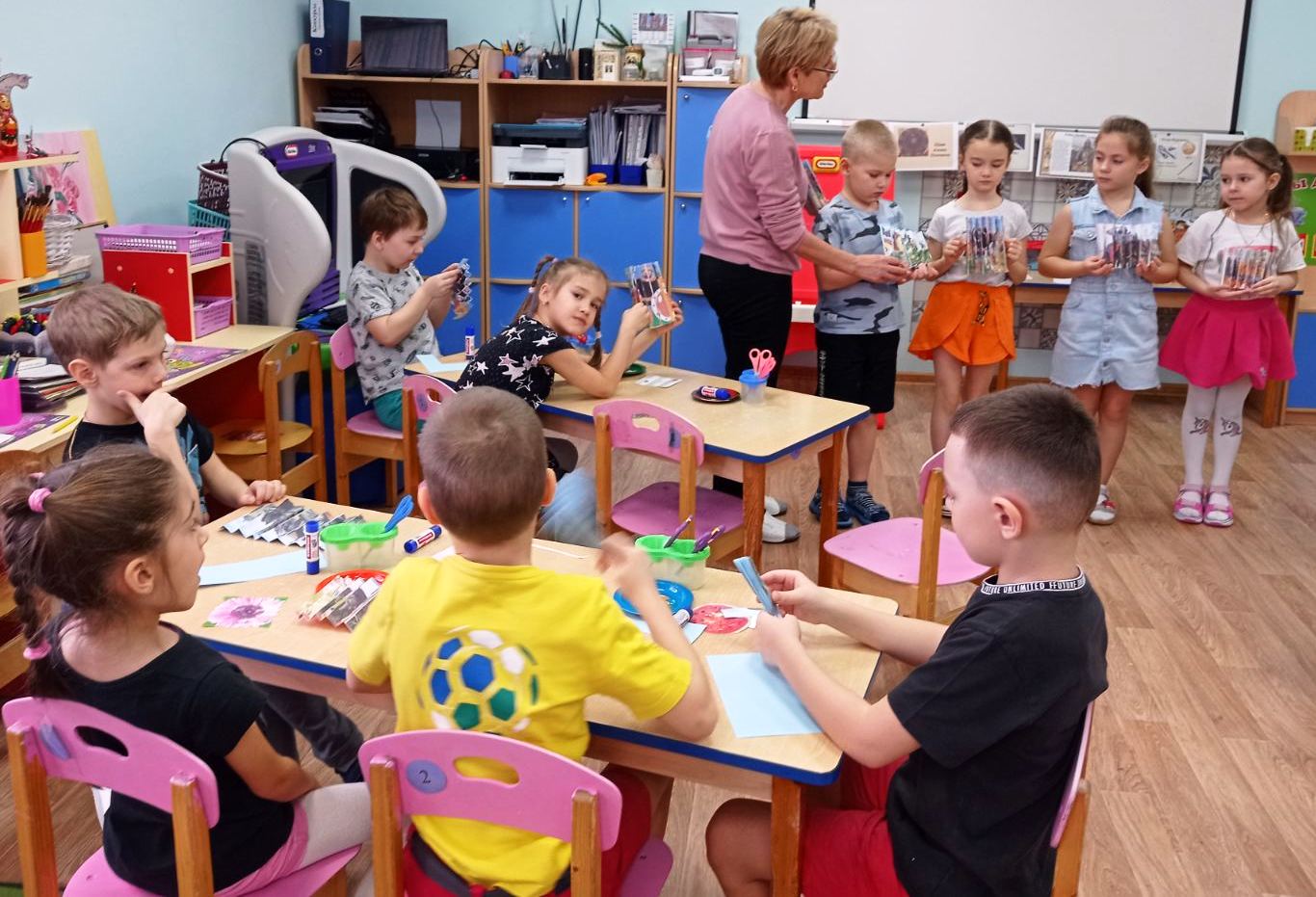 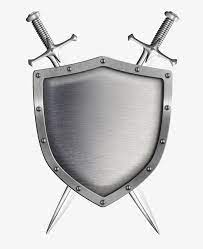 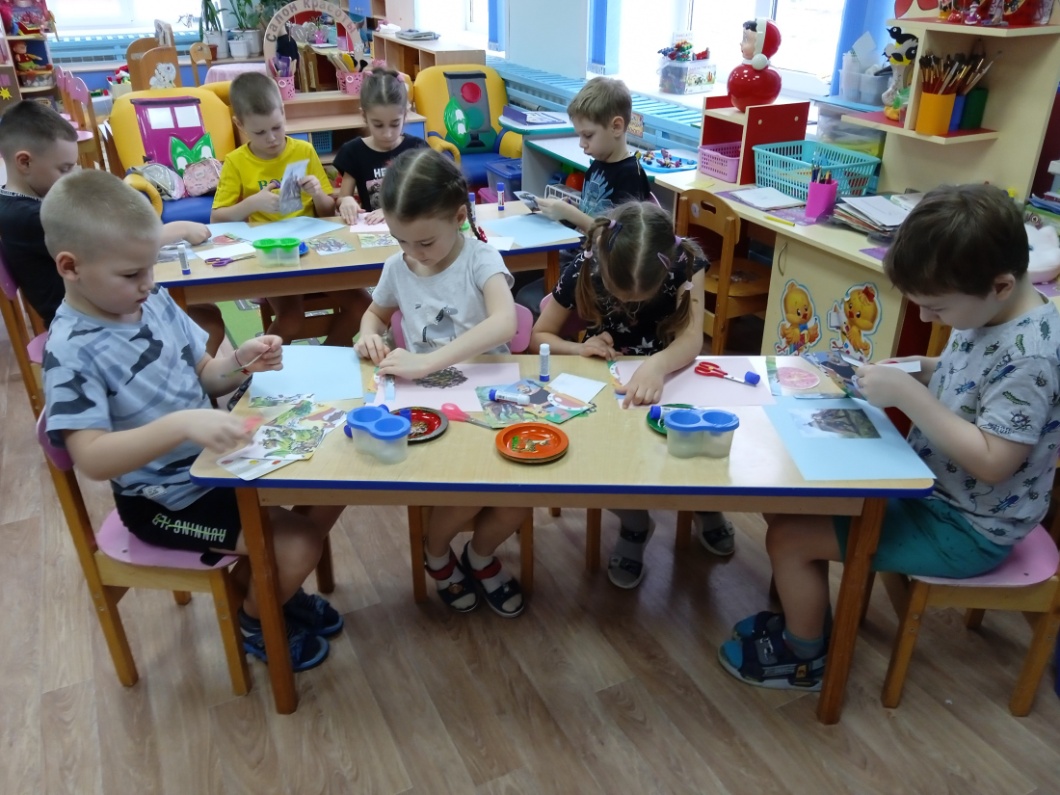 Конструирование «Оптическая живопись» ( автор Кетти Сэвидж-Хаббард, Роуз  Спейшер)
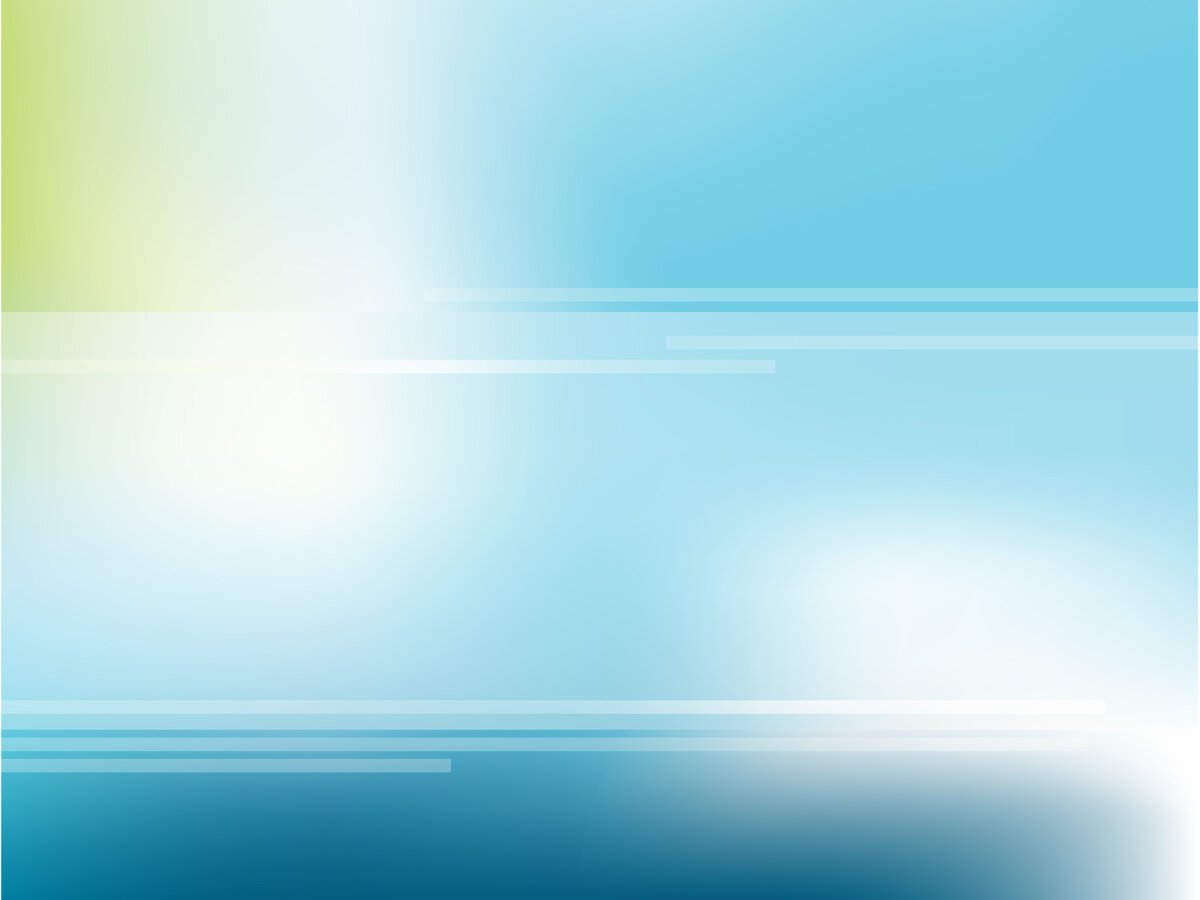 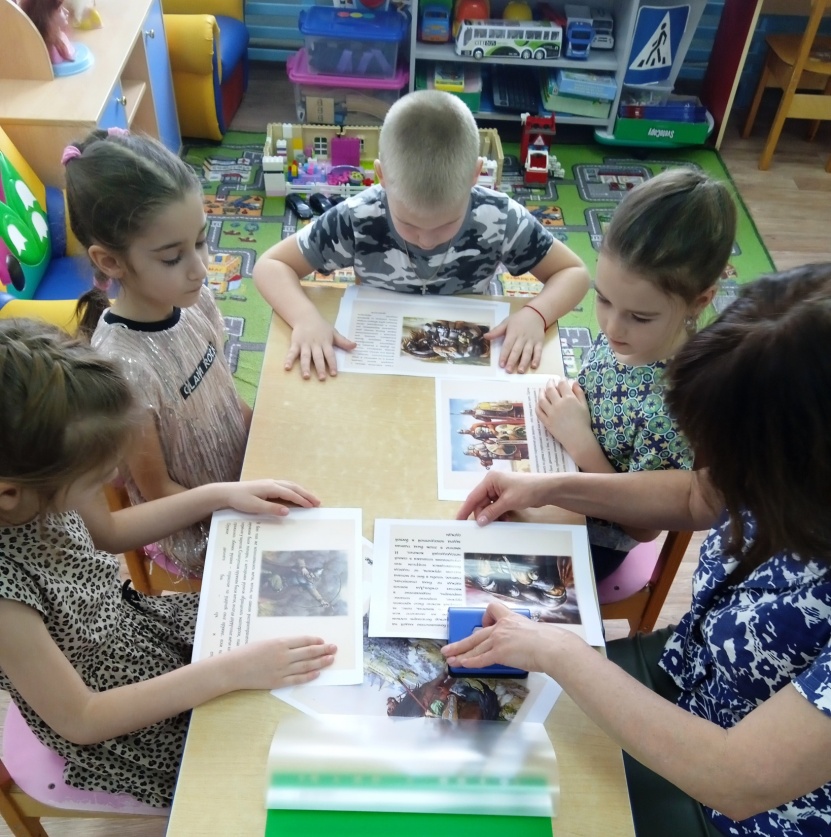 Пополнение литературного уголка и  создание книги о подвигах богатырей
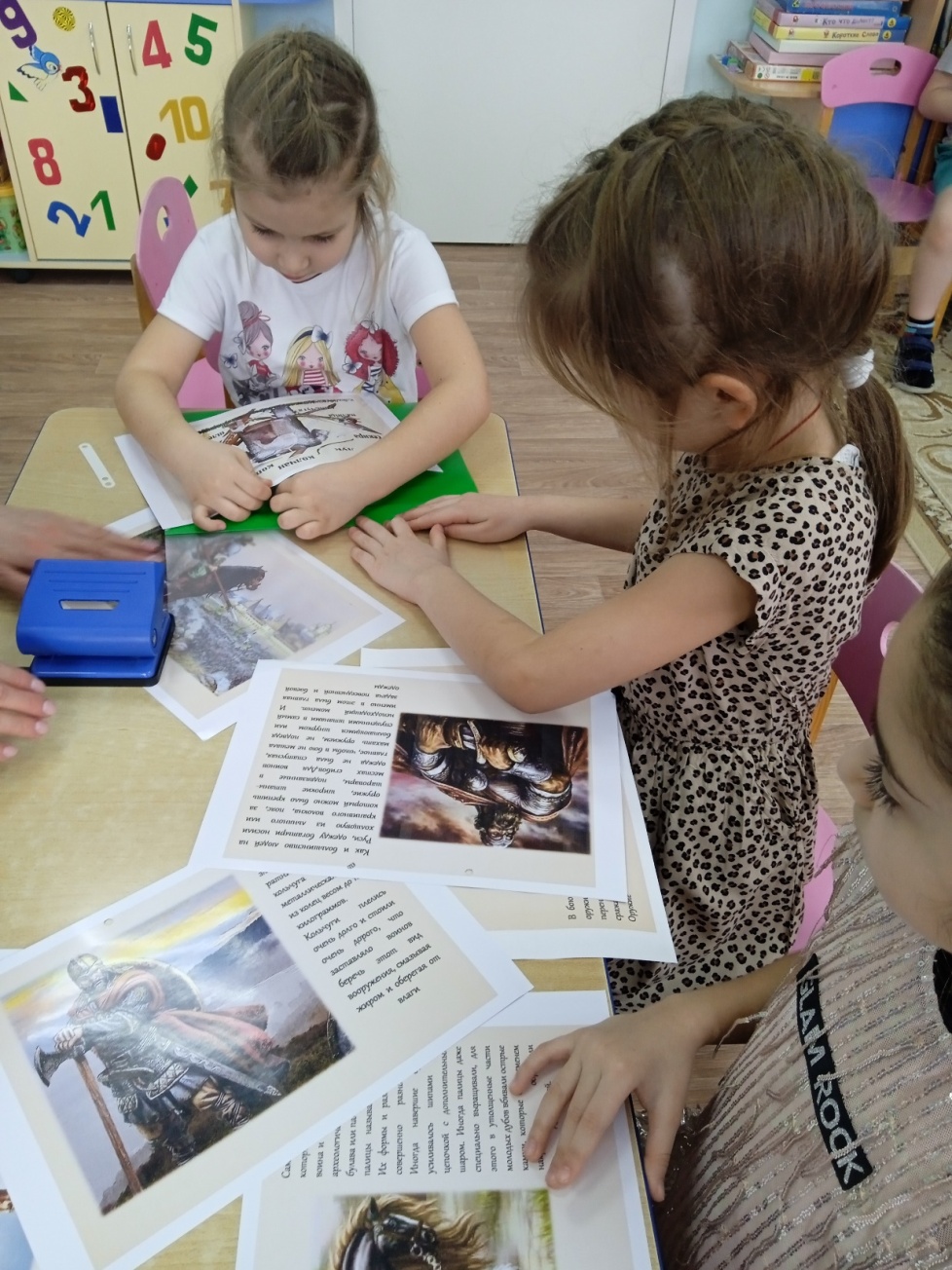 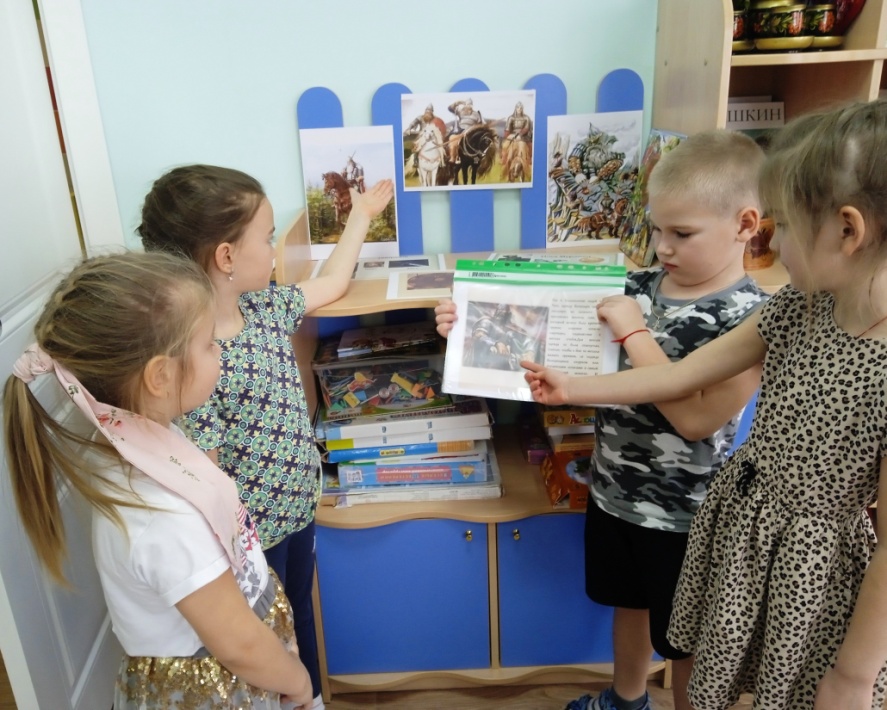 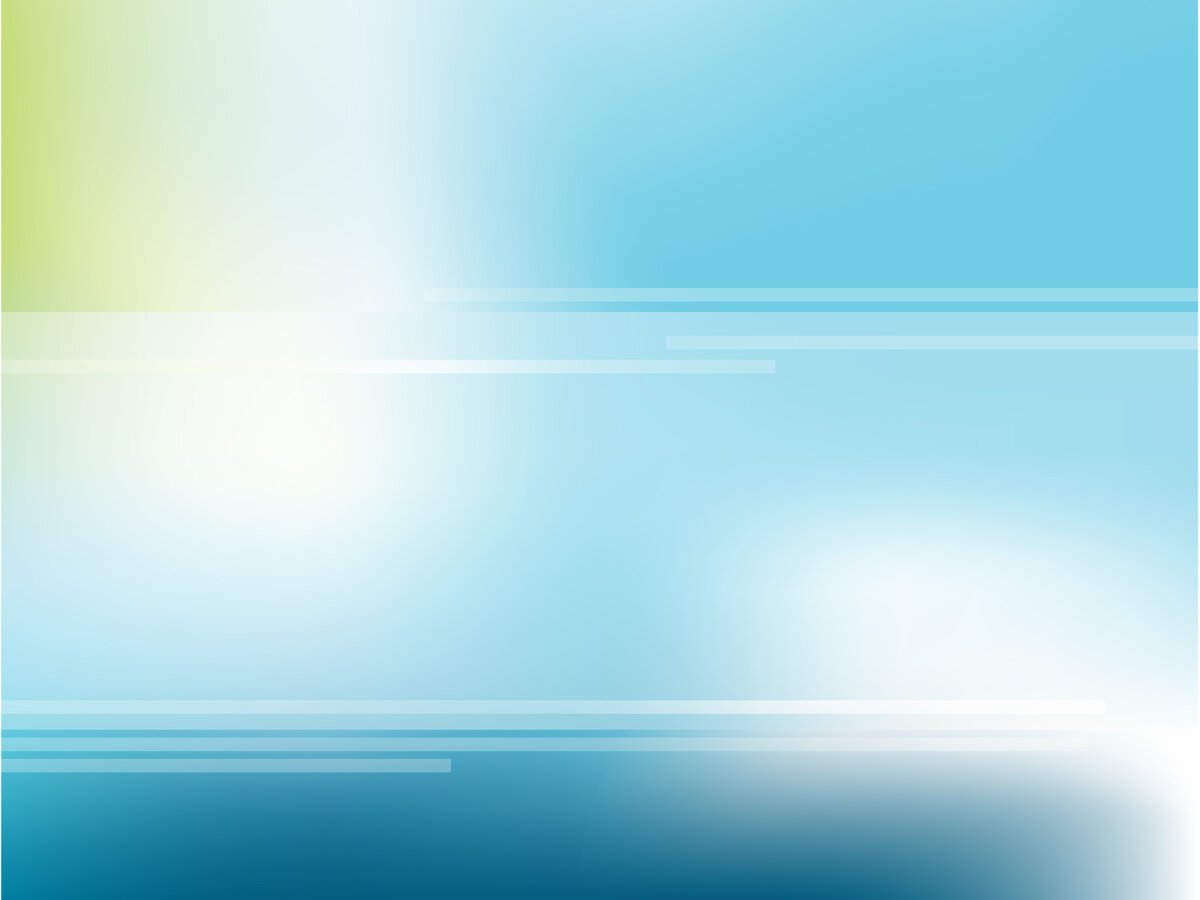 Спортивно-игровое развлечение 
«Подрастём и мы,  смотри –станем , как богатыри!»
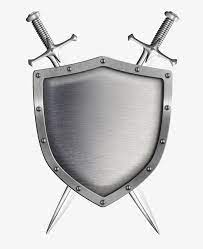 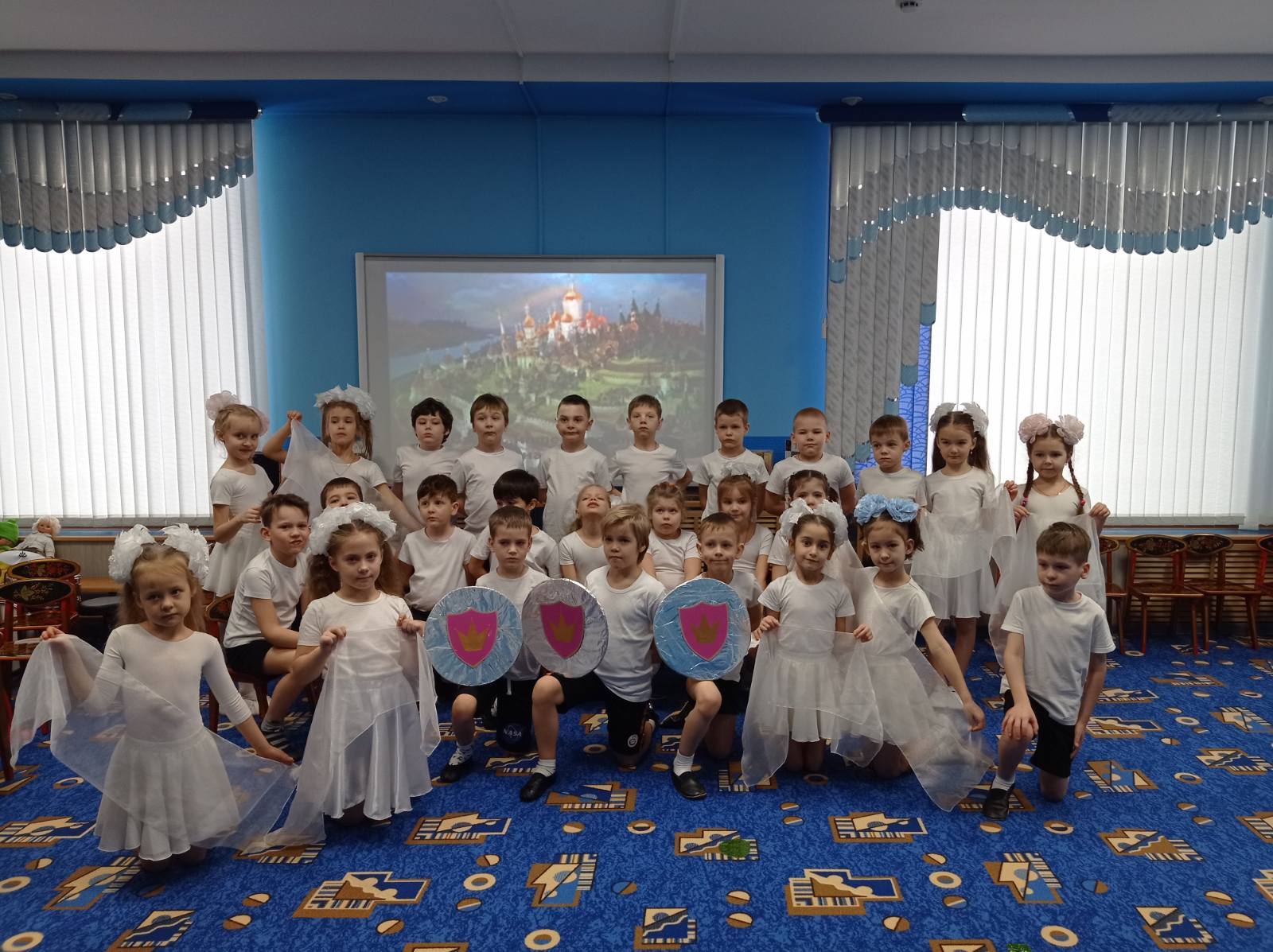 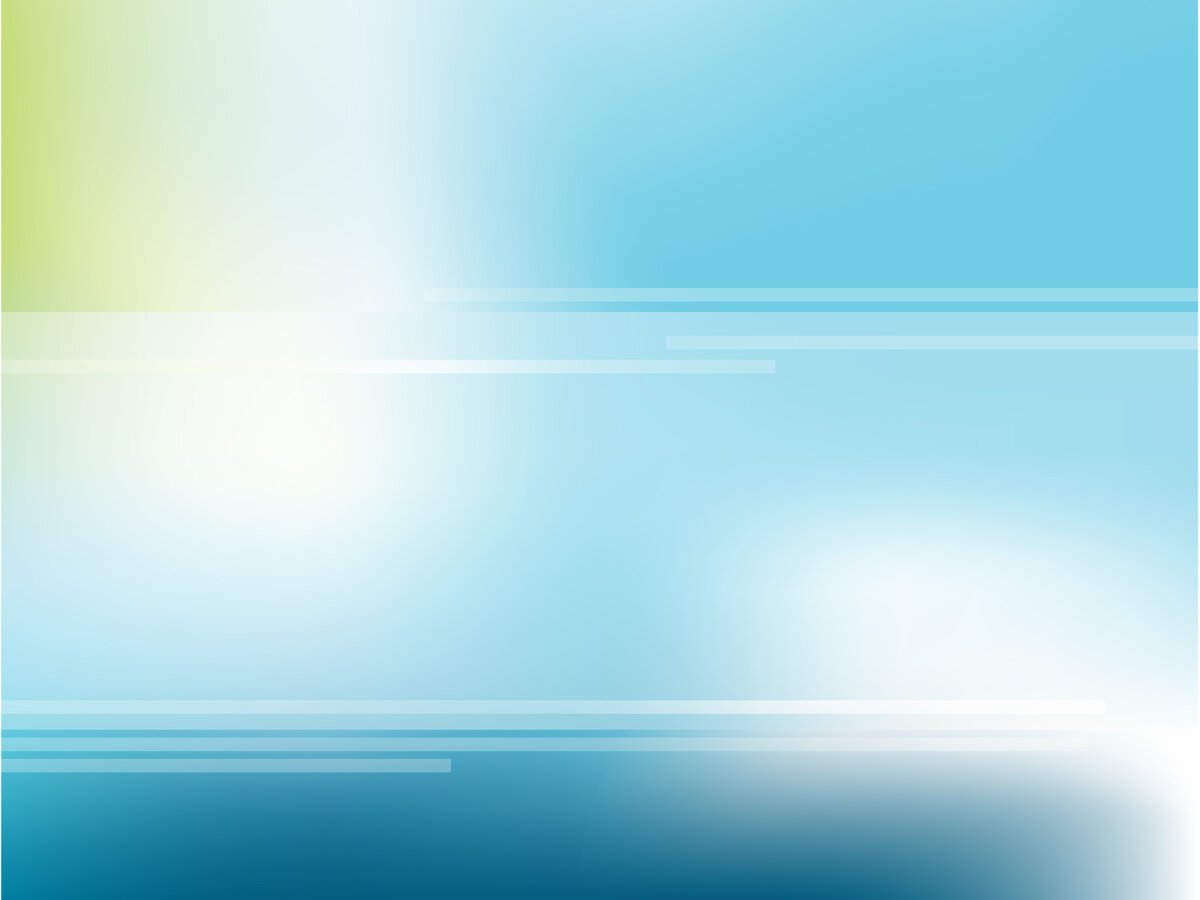 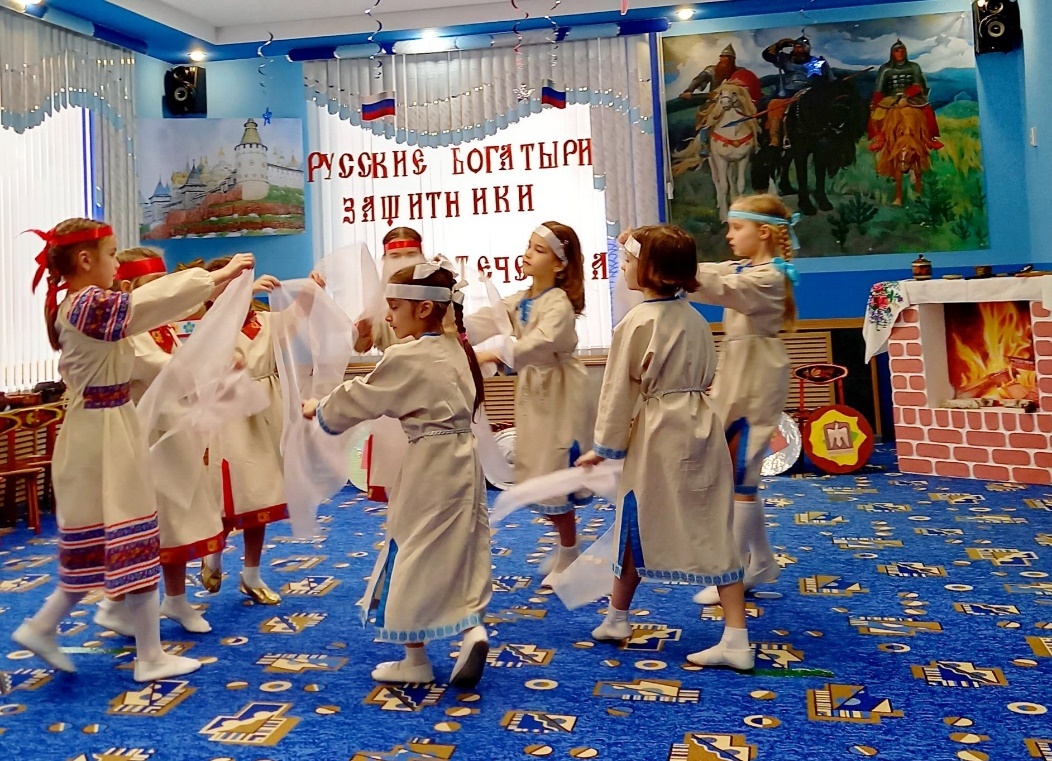 Праздник для пап 
«Русские богатыри-защитники Отечества»
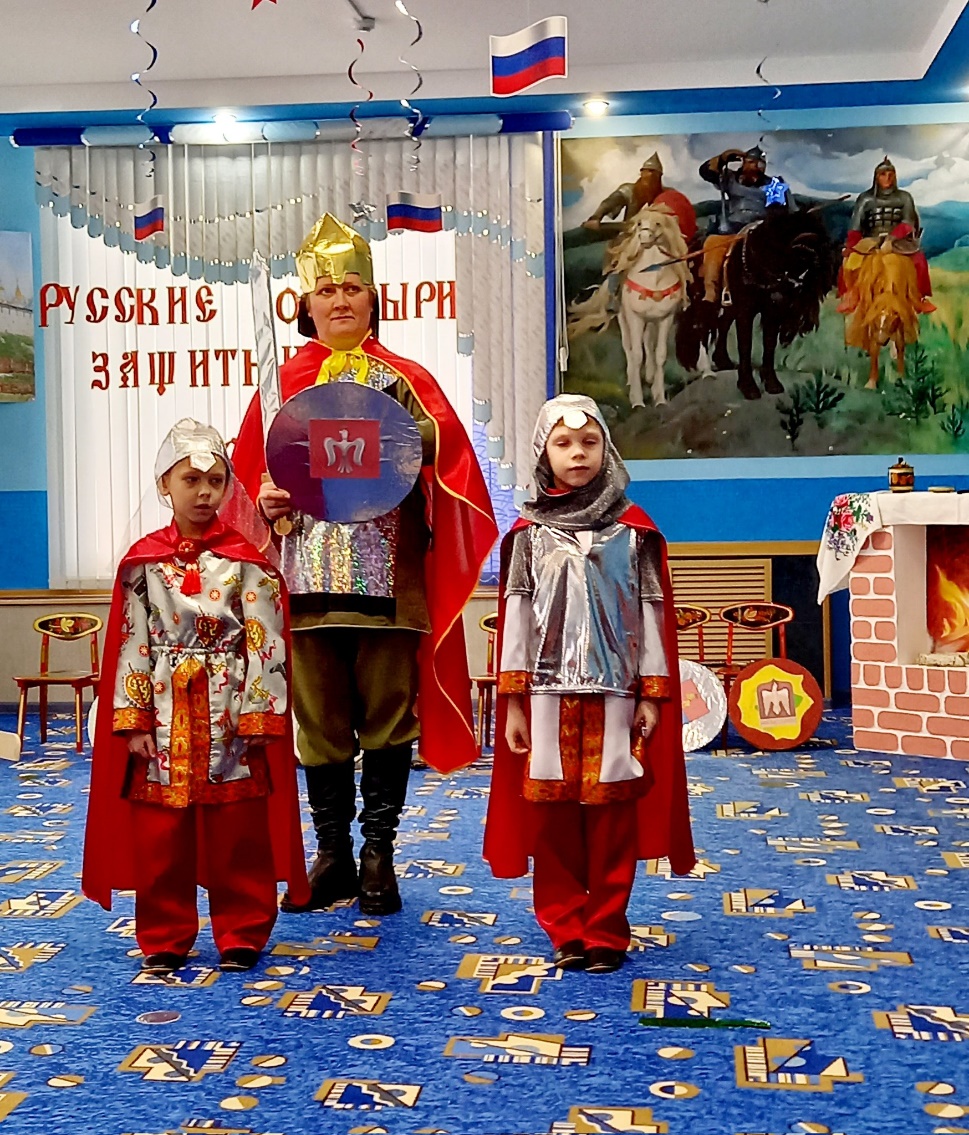 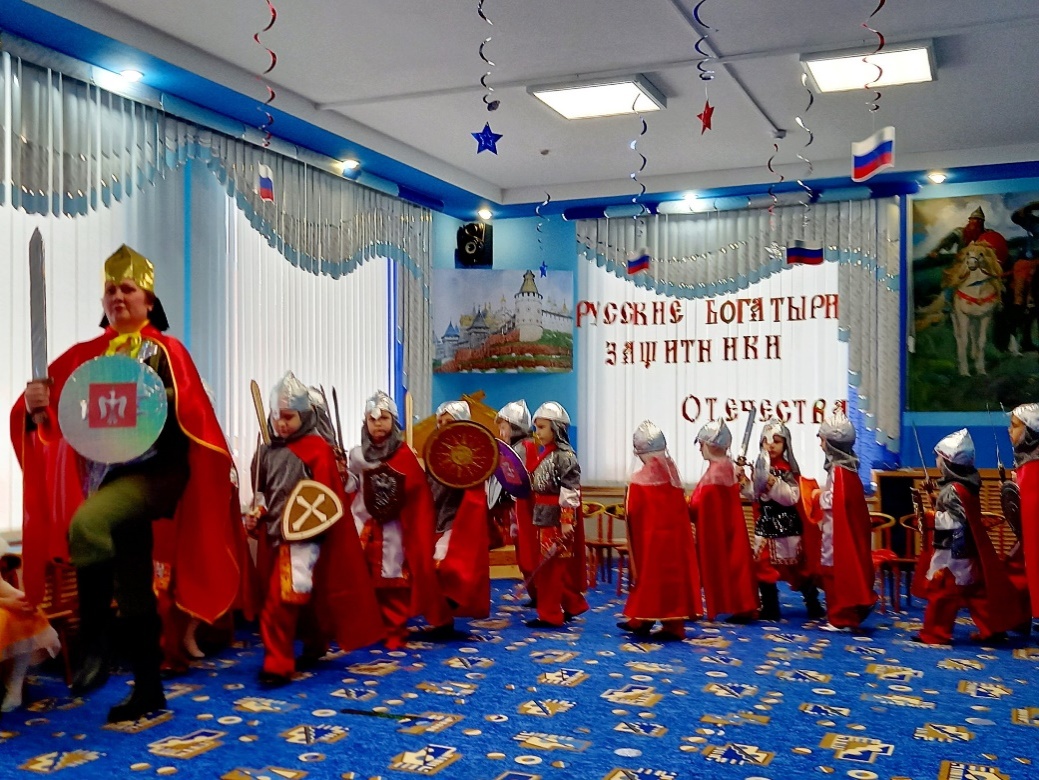 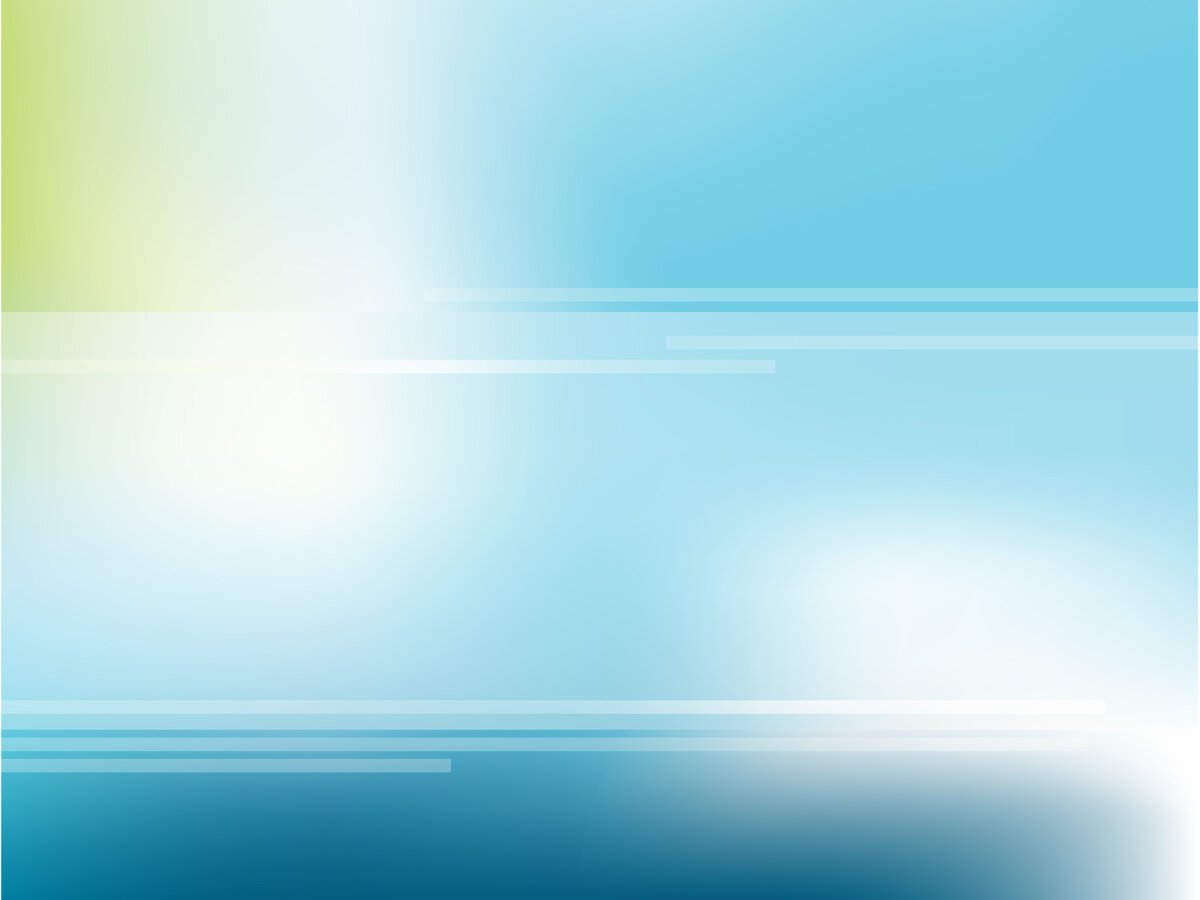 Спасибо
за 
внимание